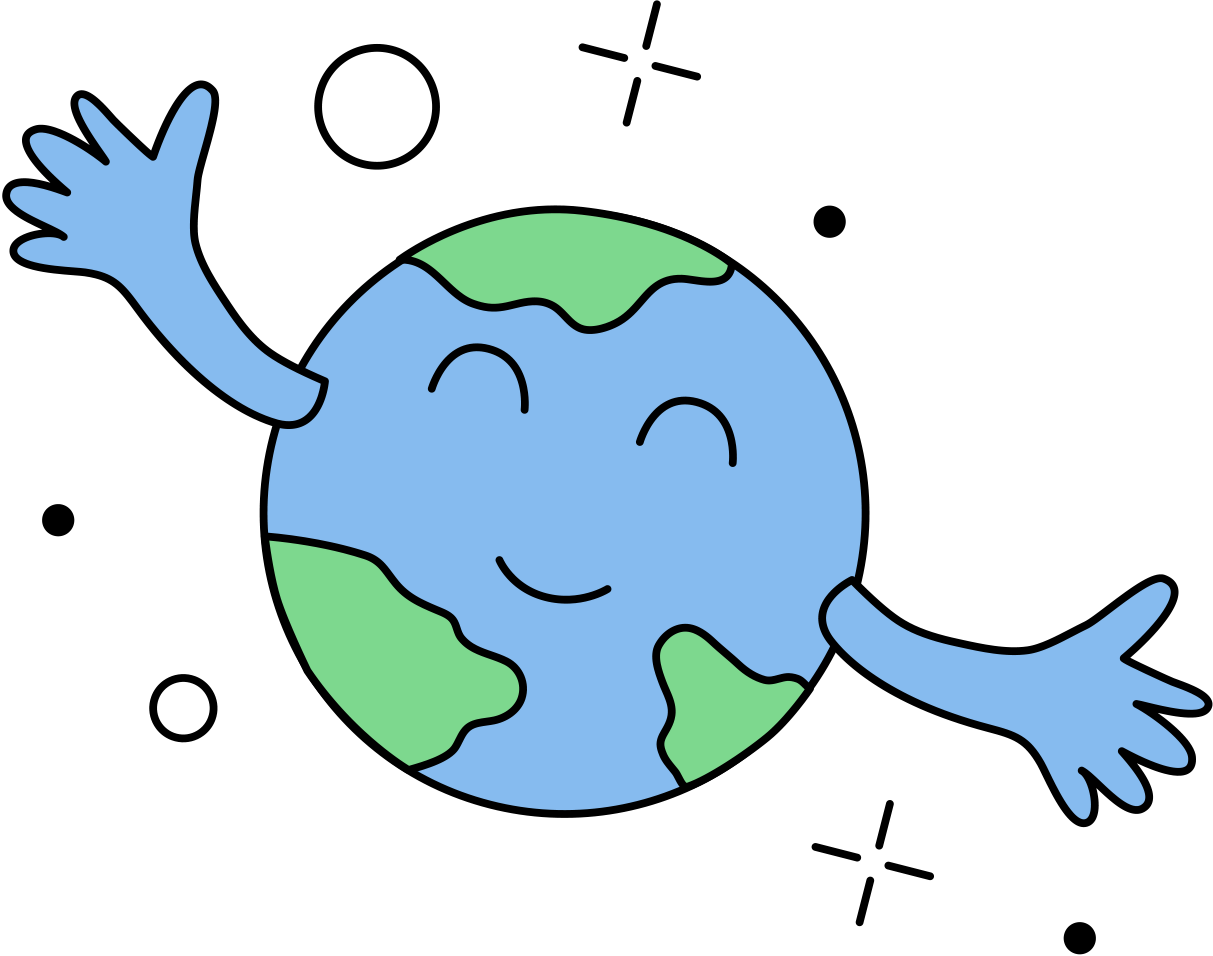 Climate Change
It’s in our hands
?
What do we know about climate change?
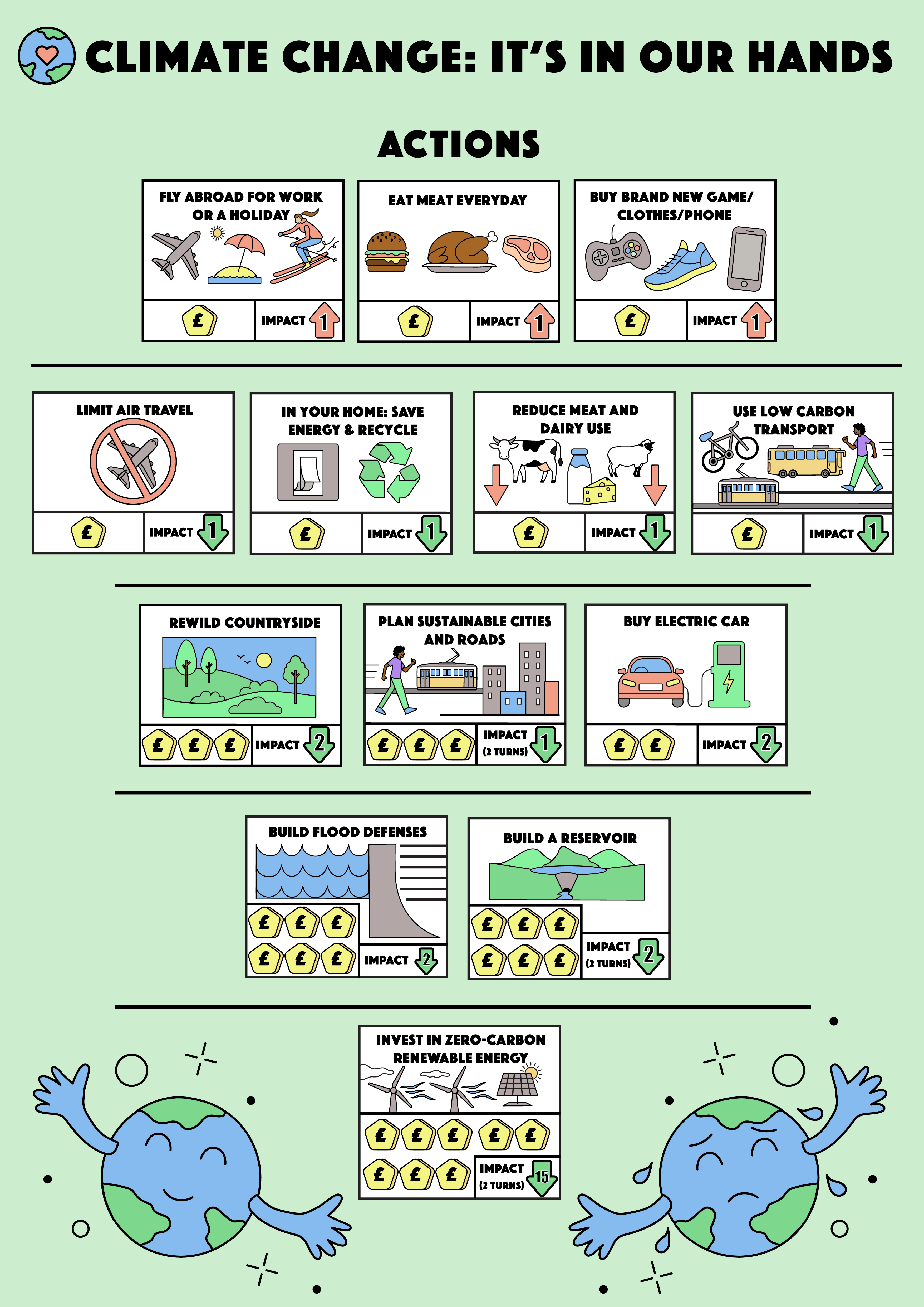 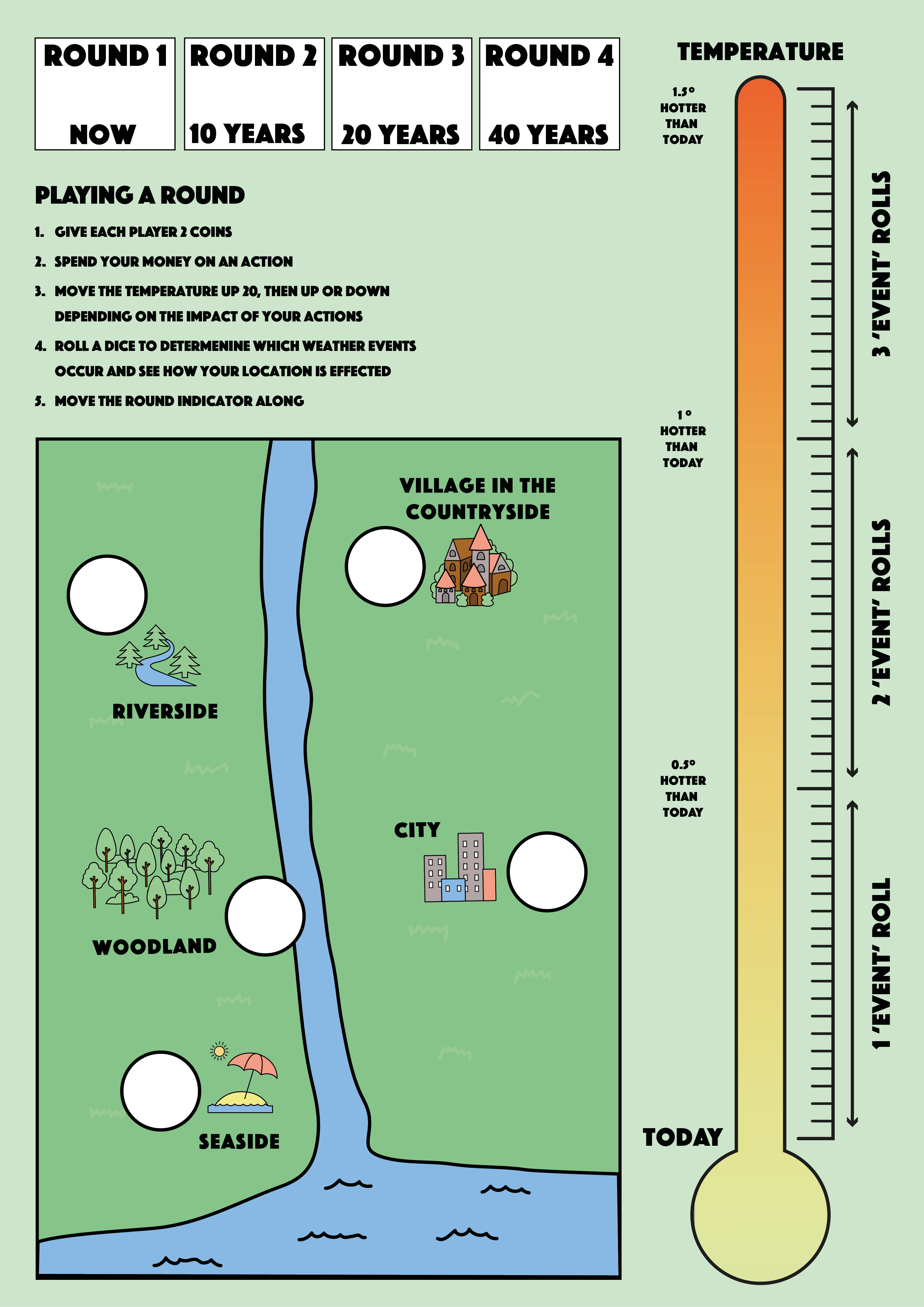 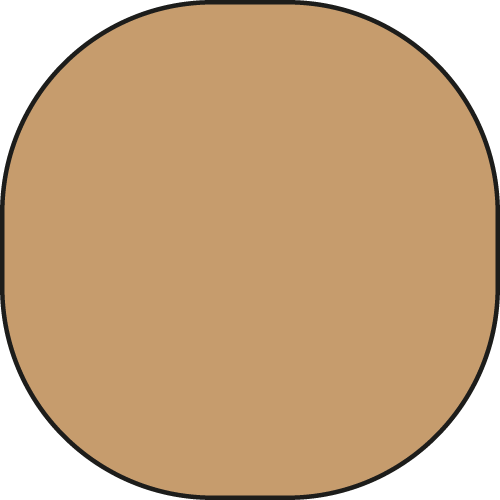 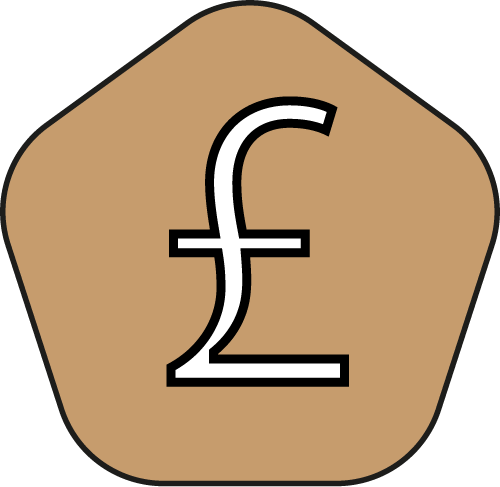 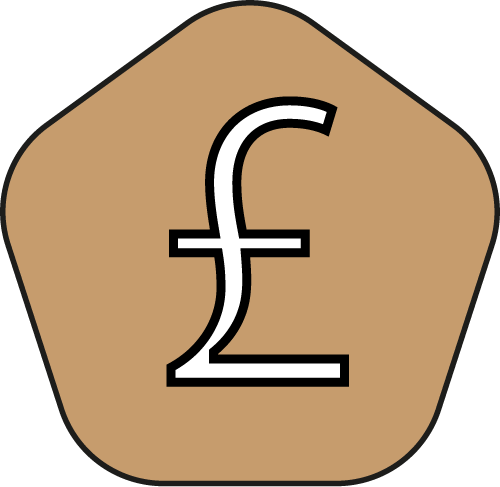 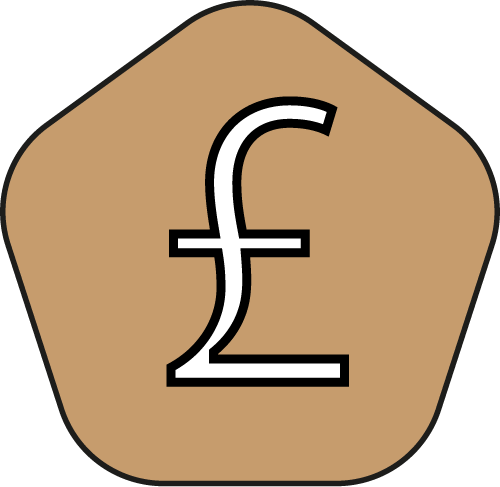 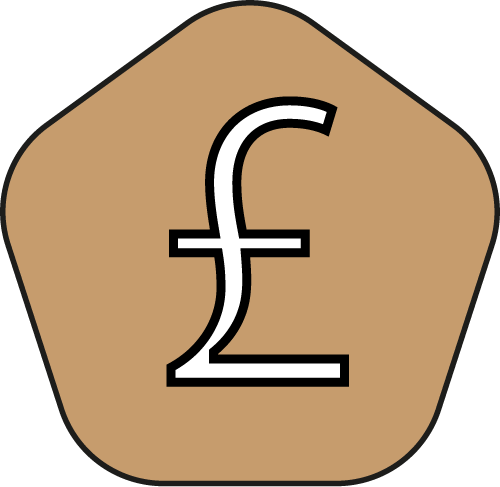 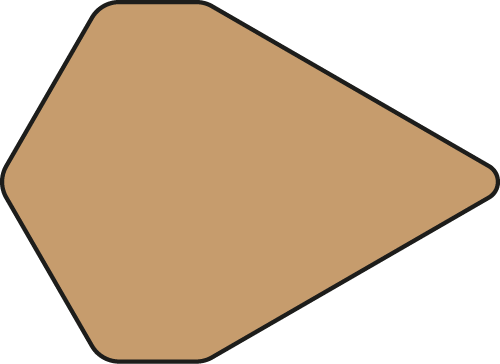 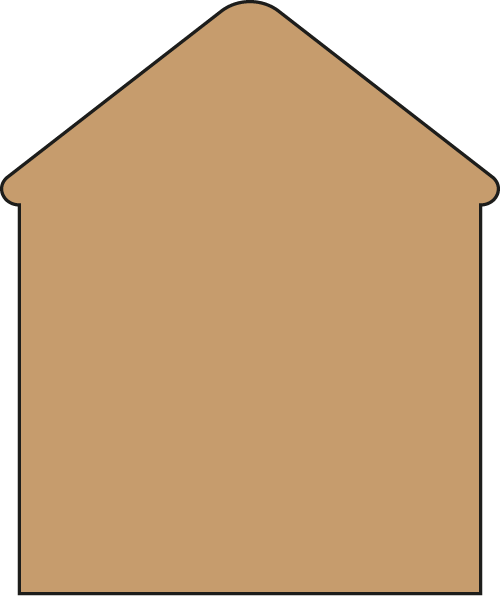 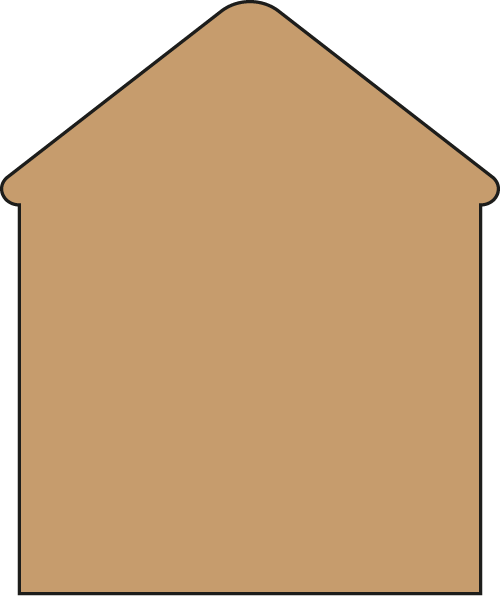 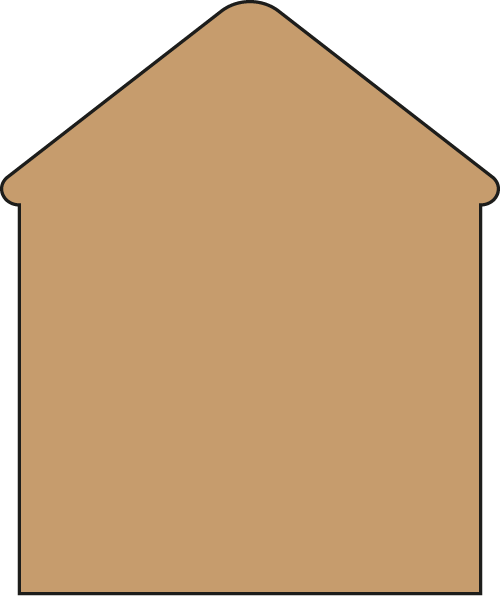 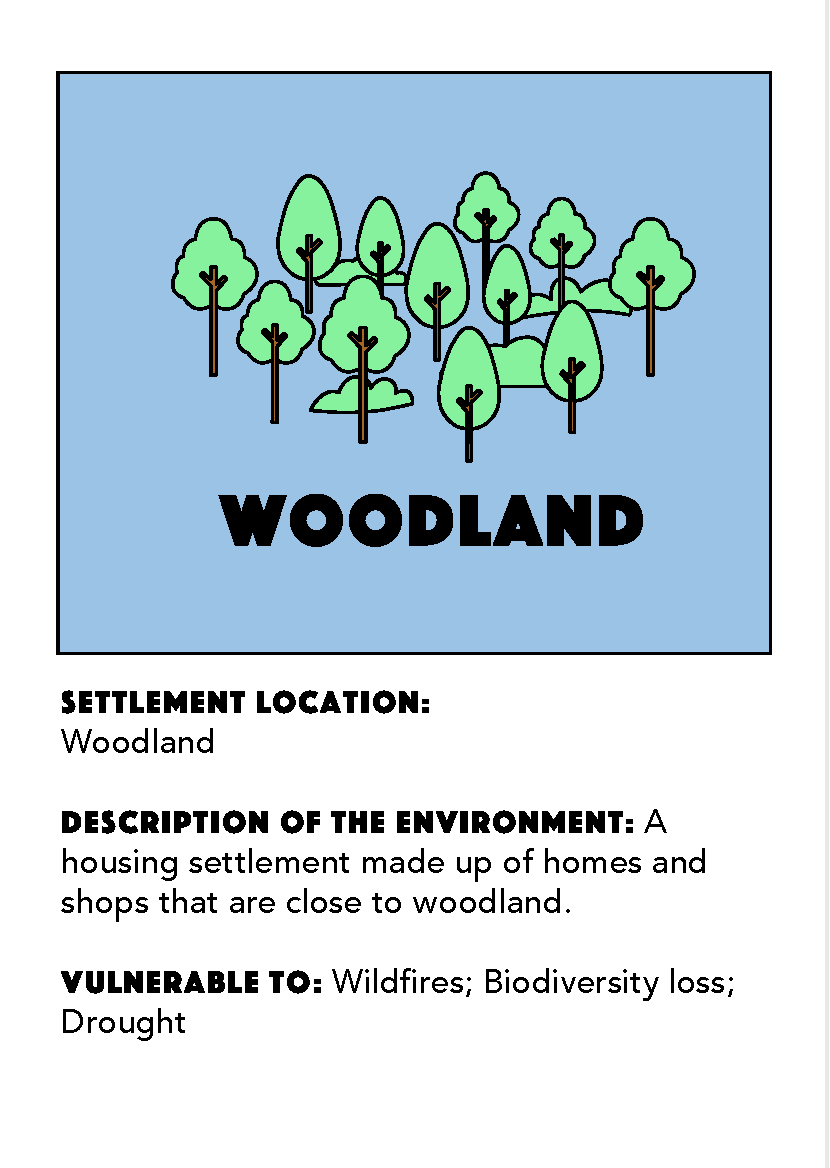 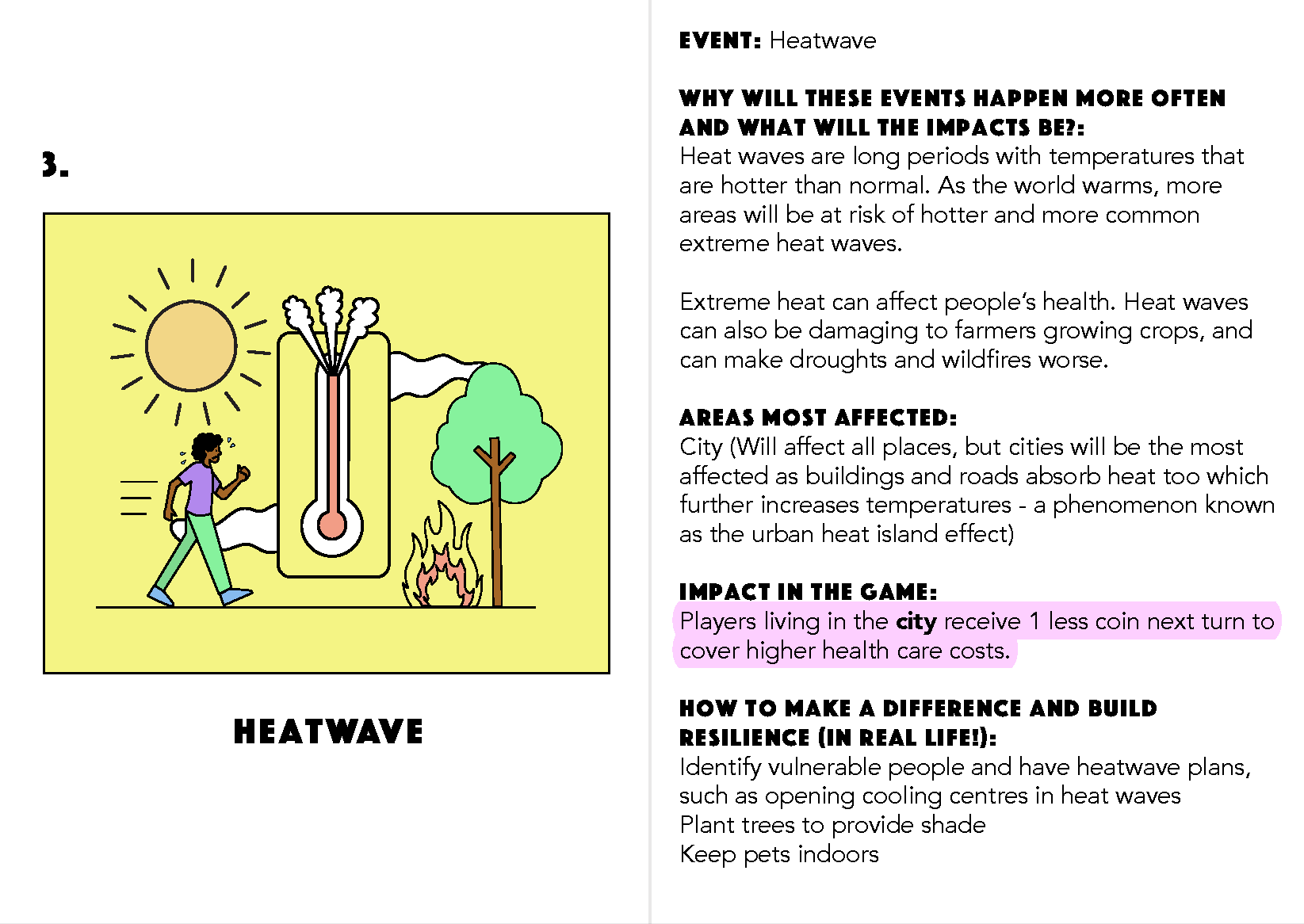 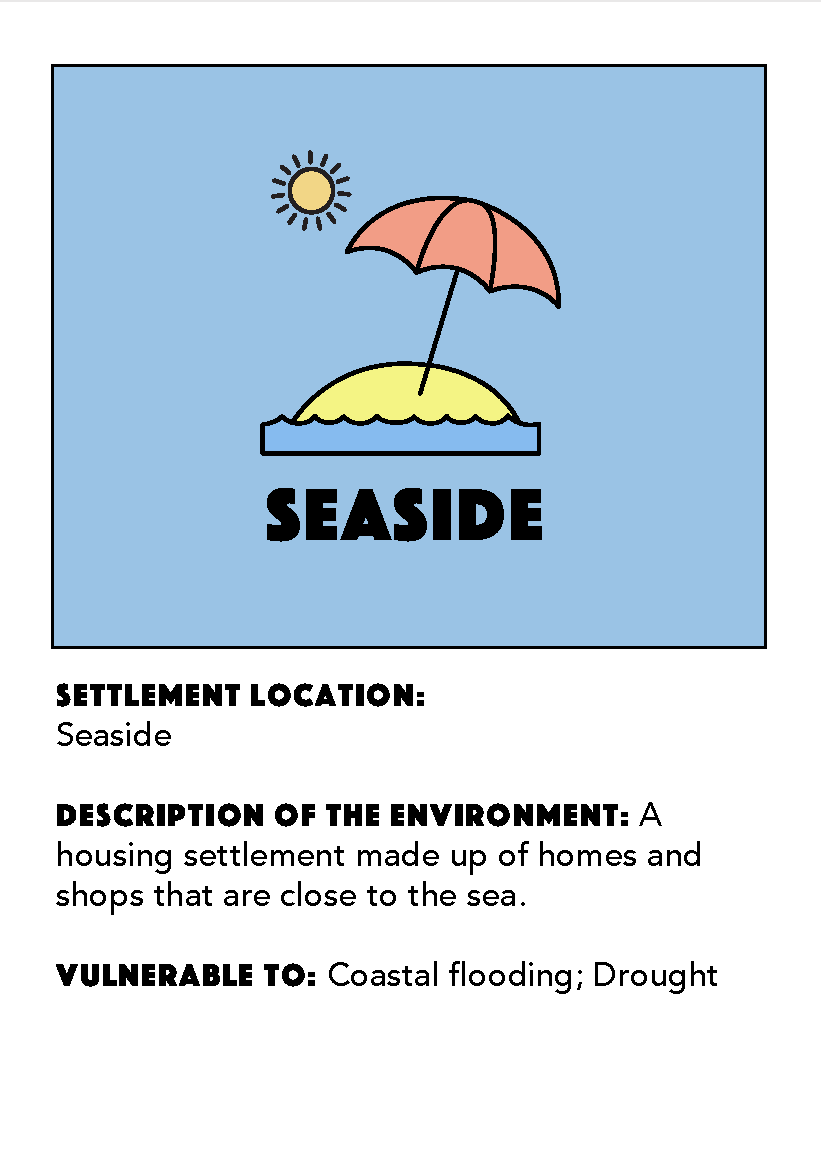 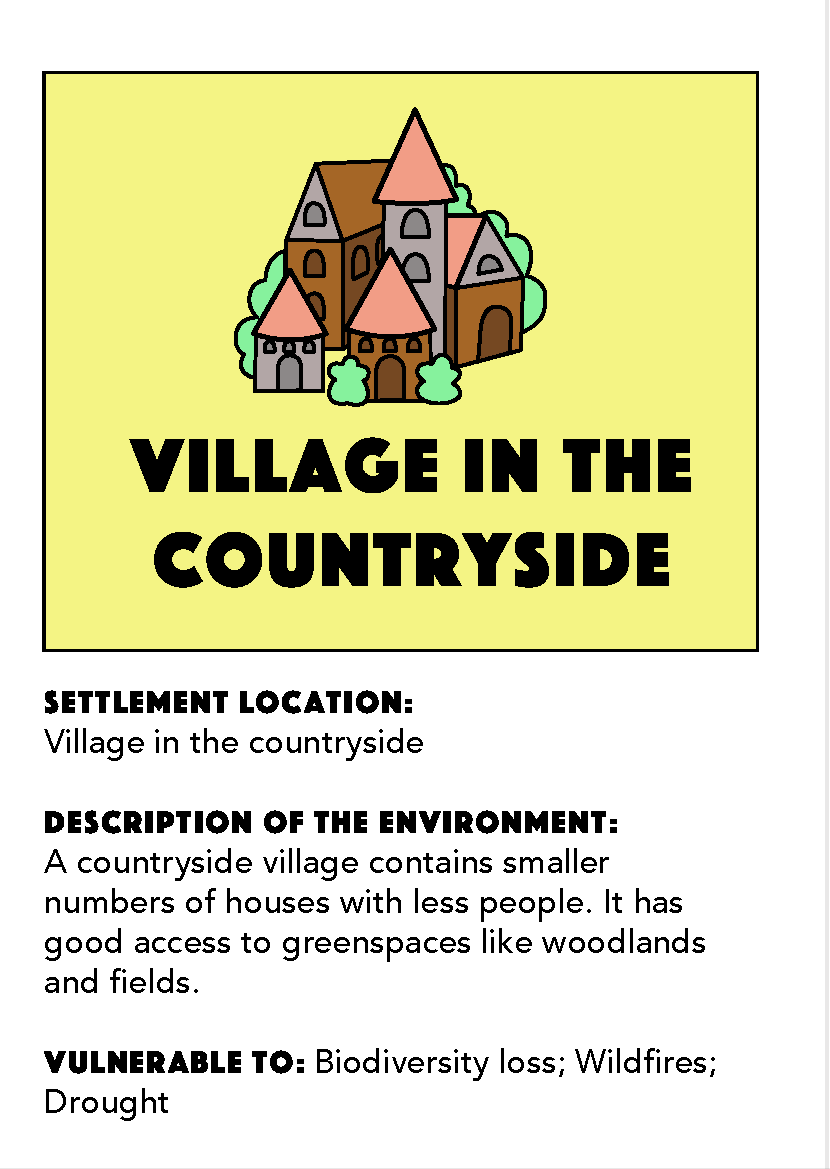 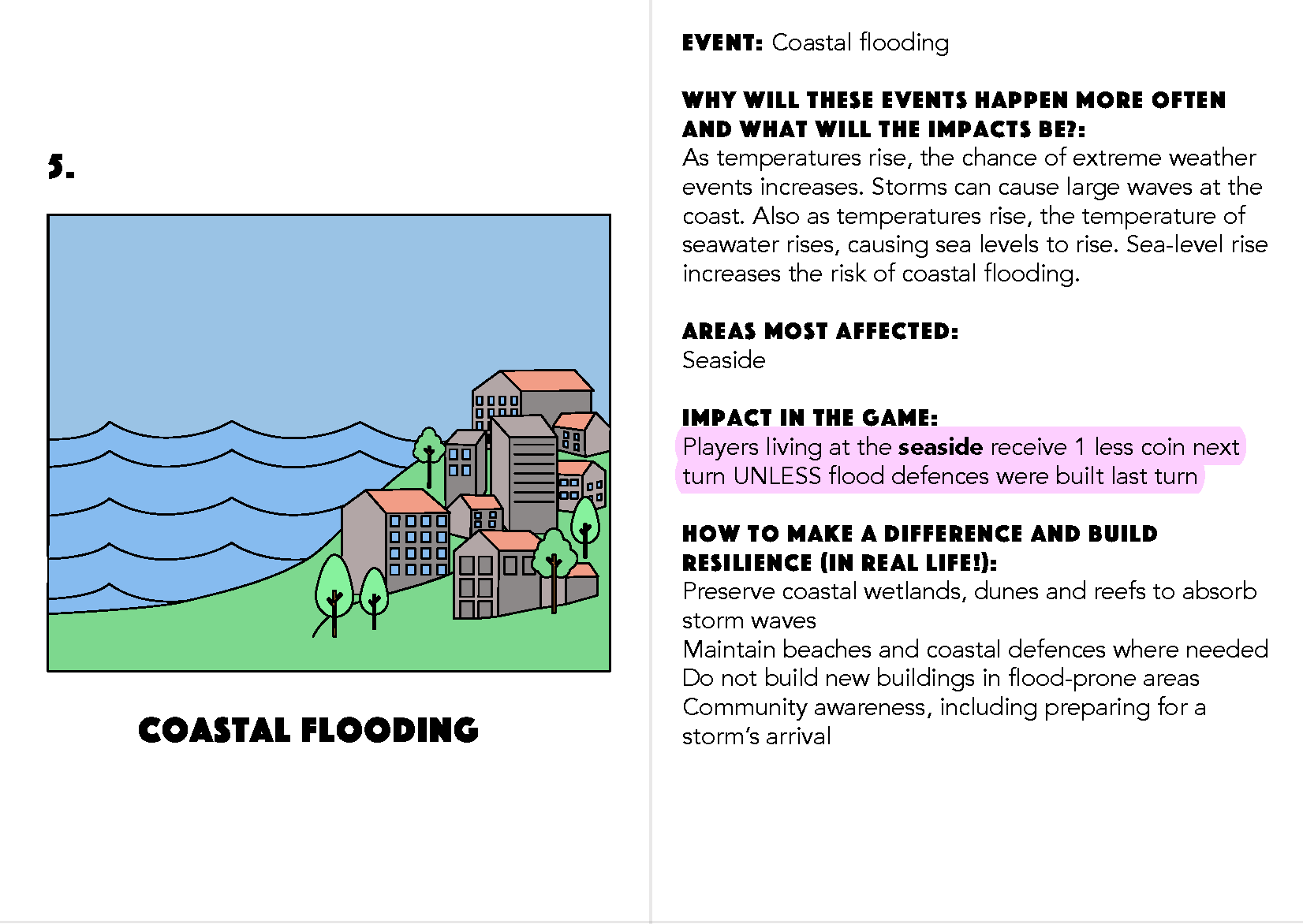 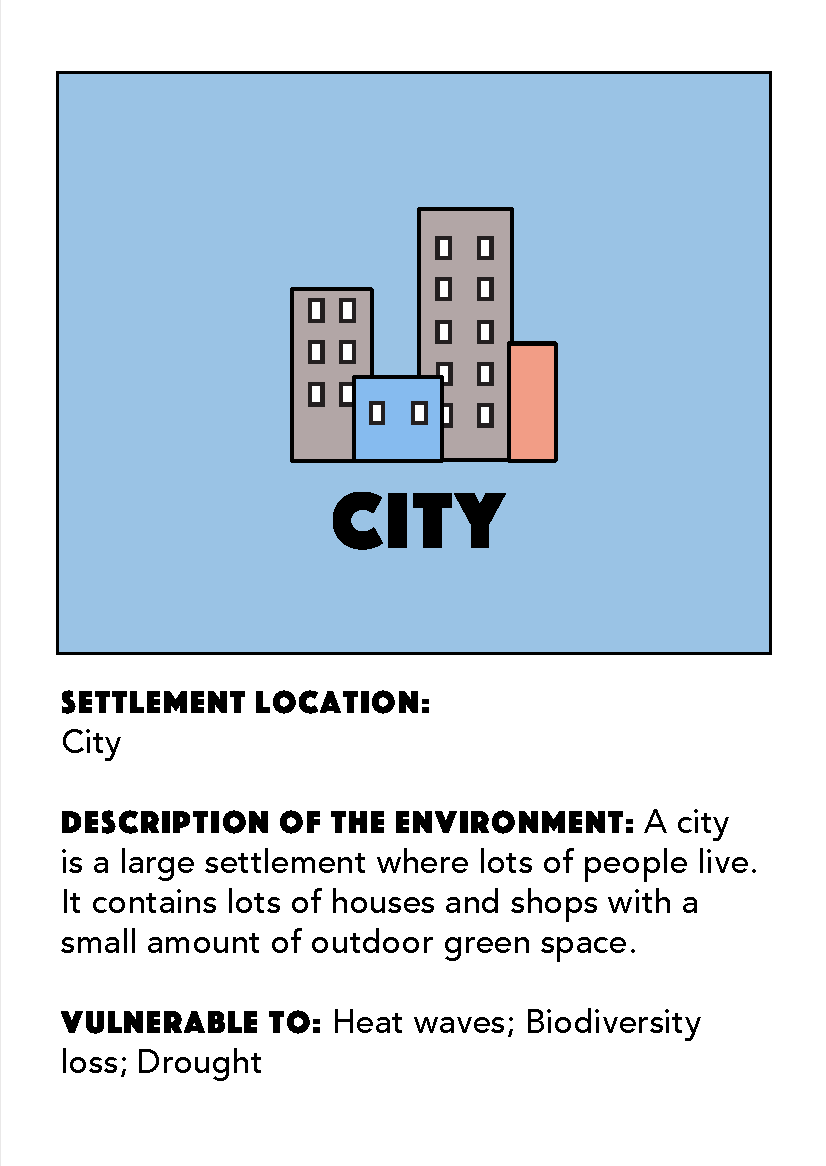 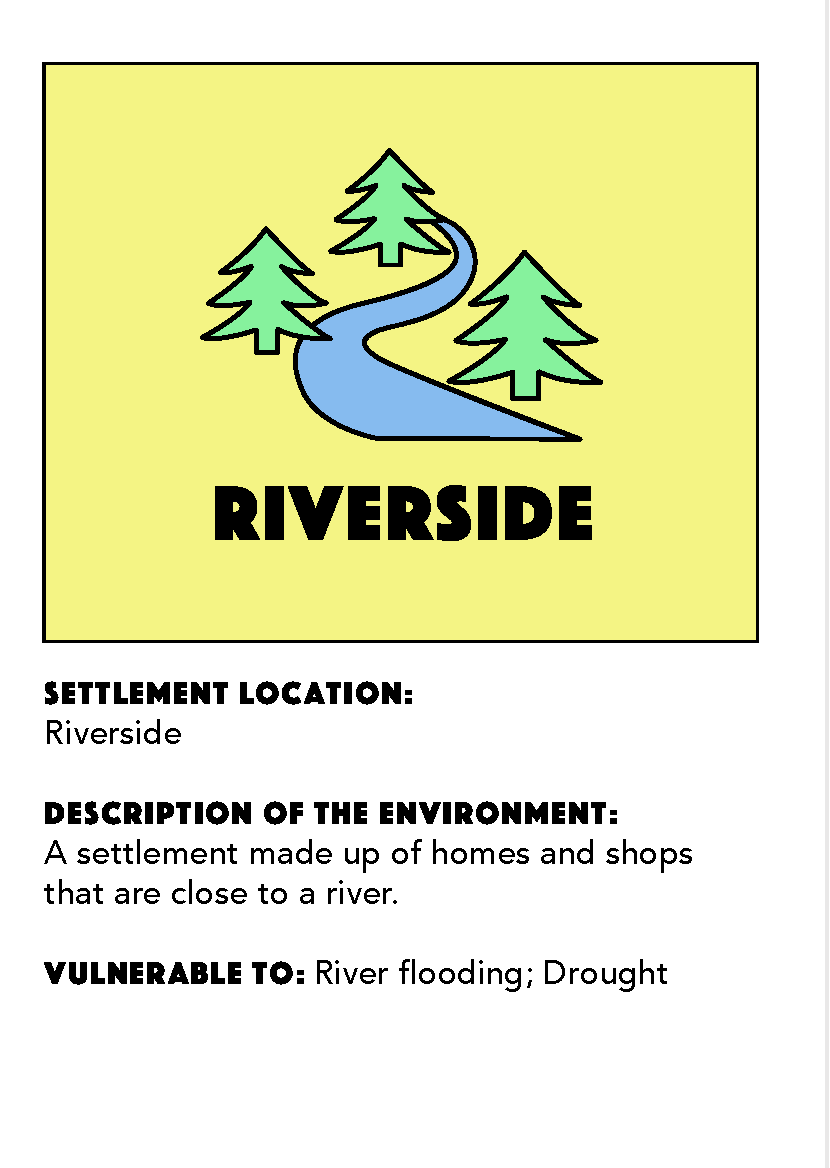 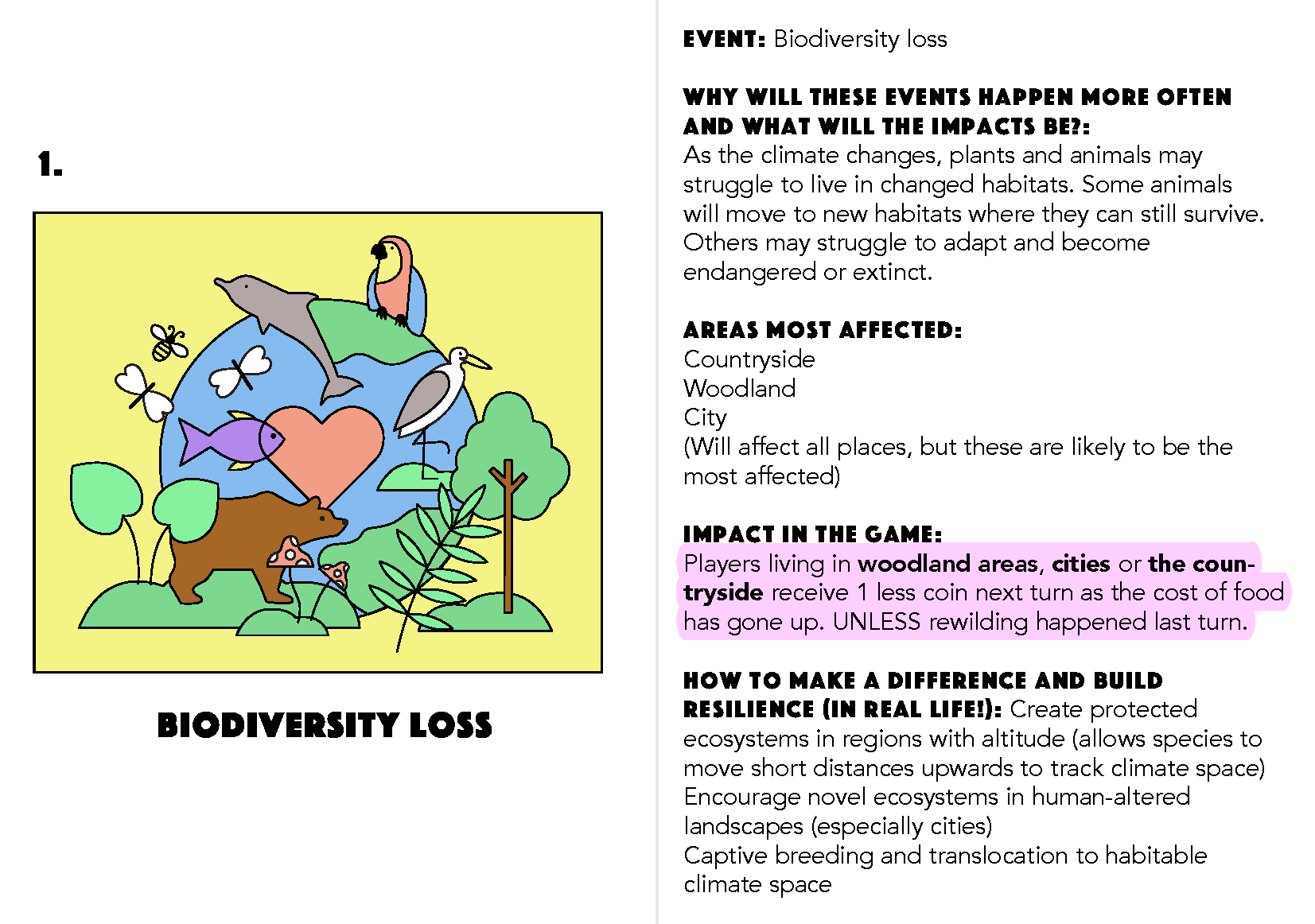 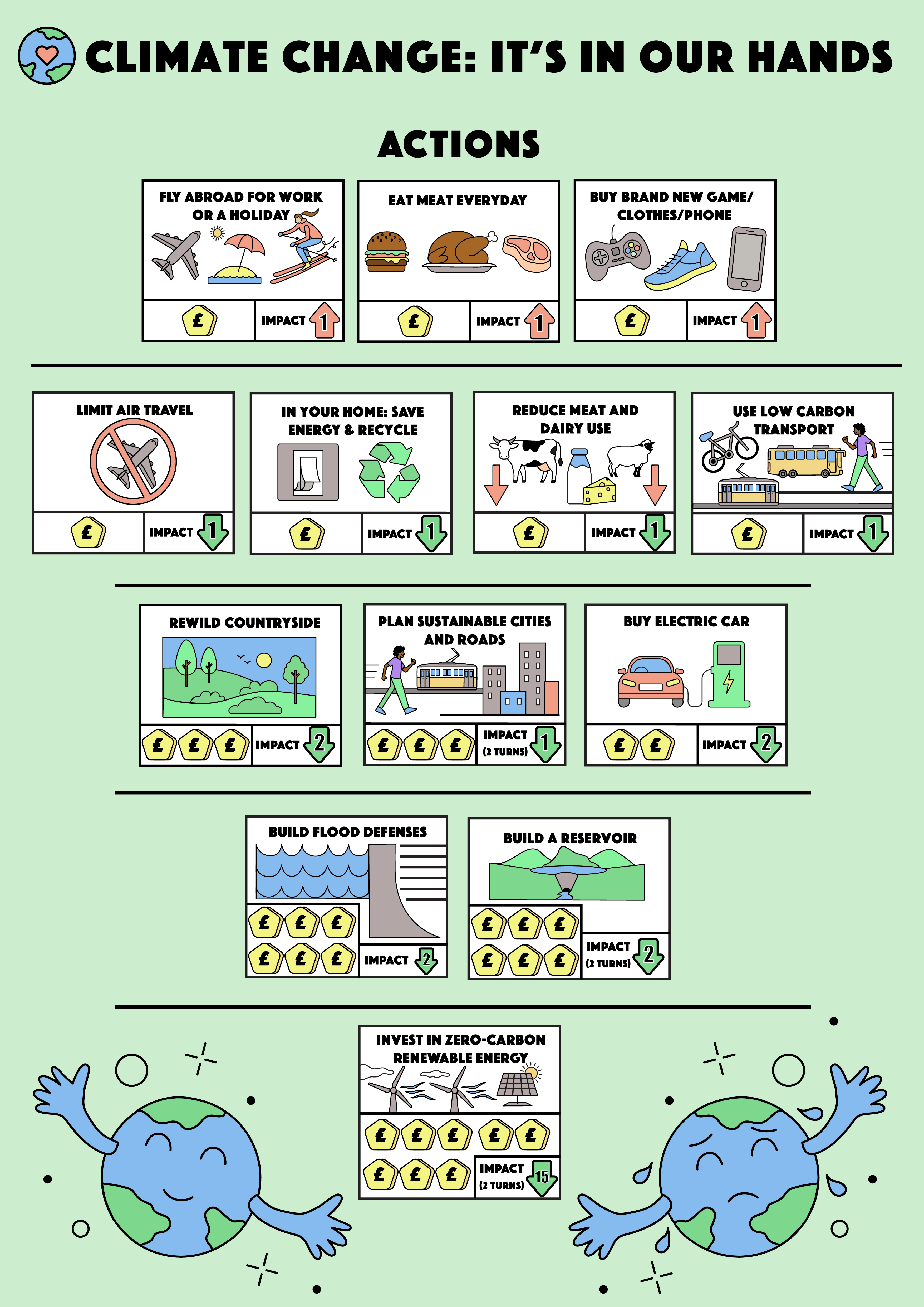 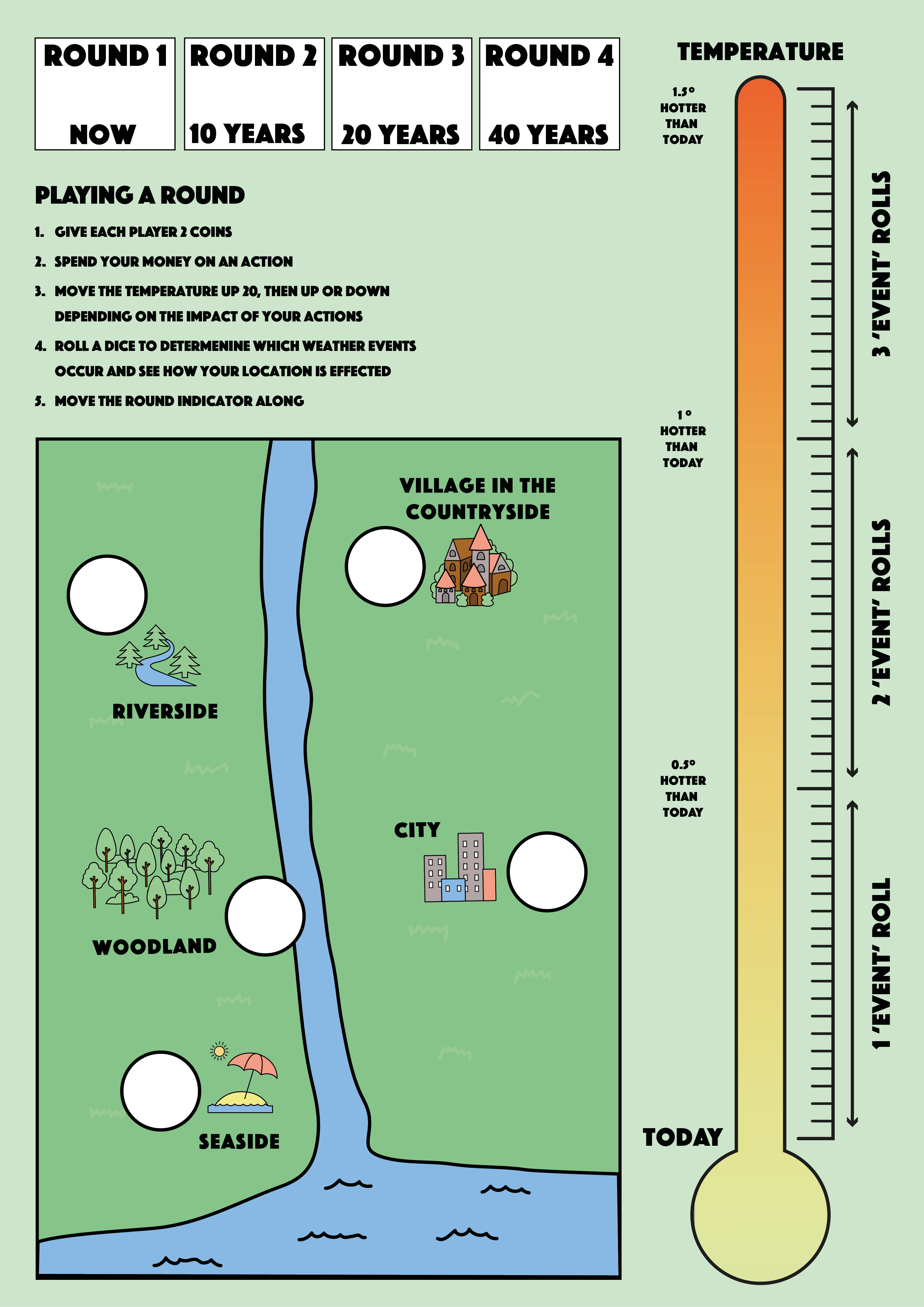 Setting up the game:
Lay out the 6 ‘Event Cards’

Each player should choose a place to live – place a token on your chosen location.
Place a counter in the Round 1: Now box, and a counter at the bottom of the thermometer.

Give each player two counters (coins).
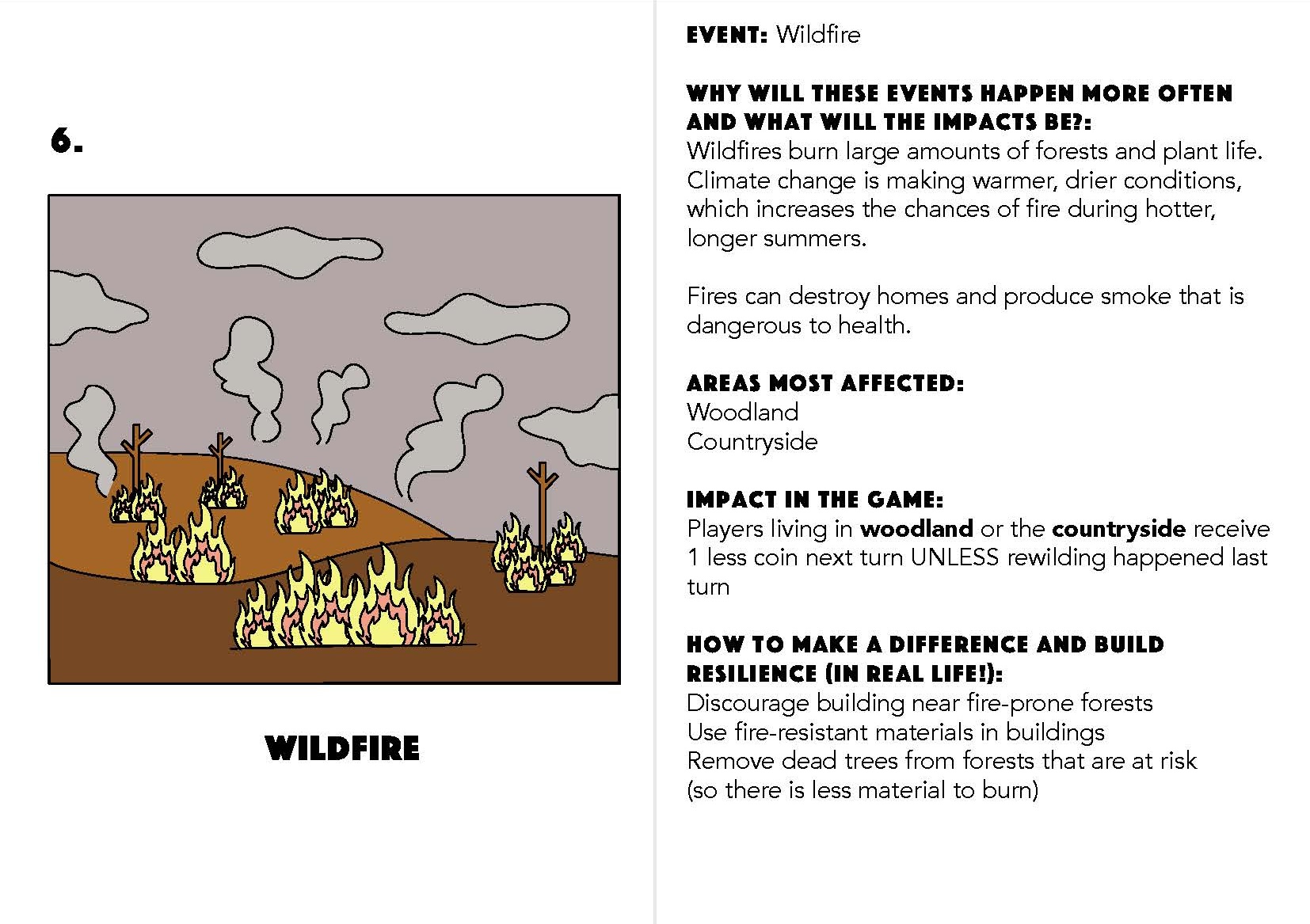 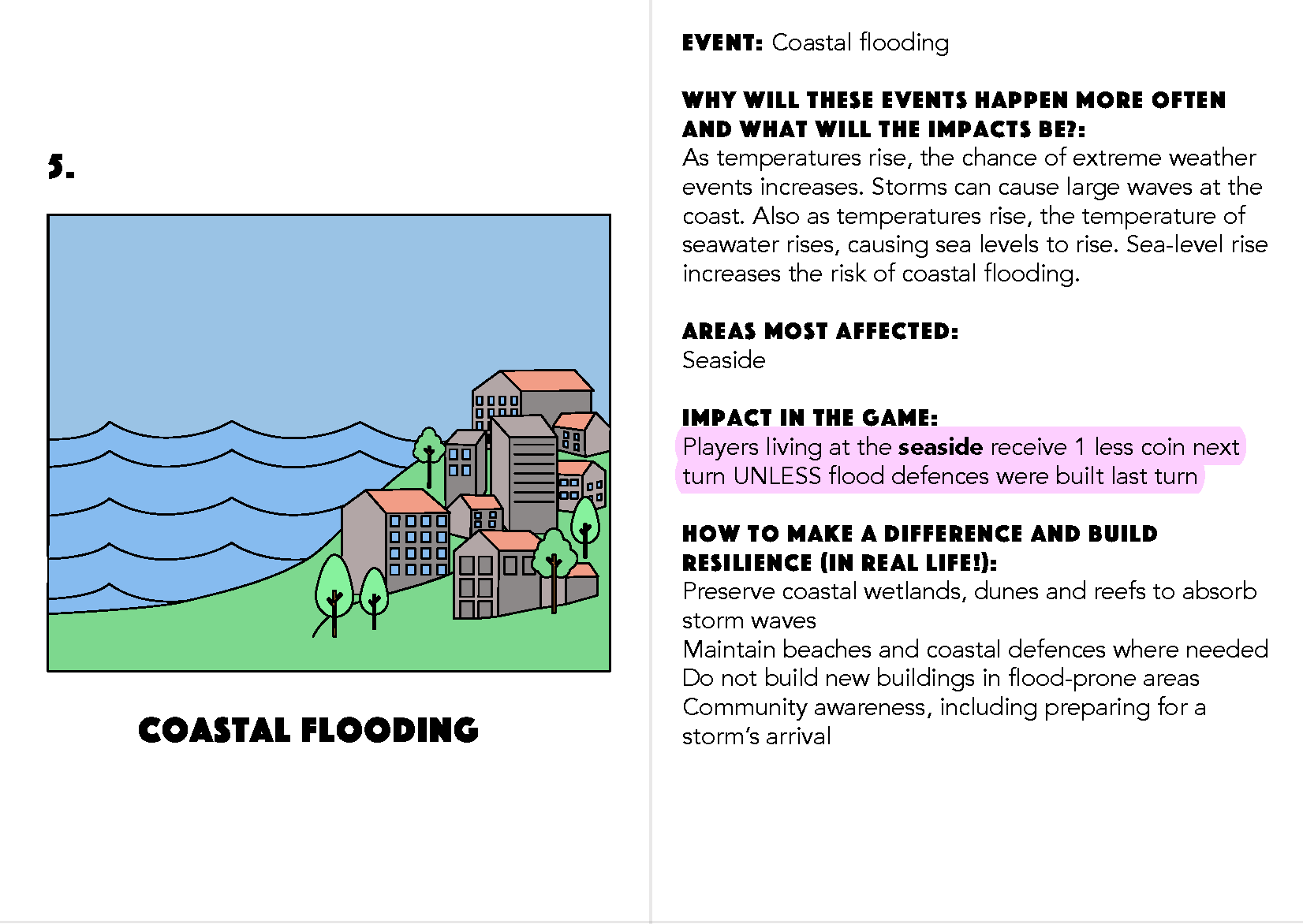 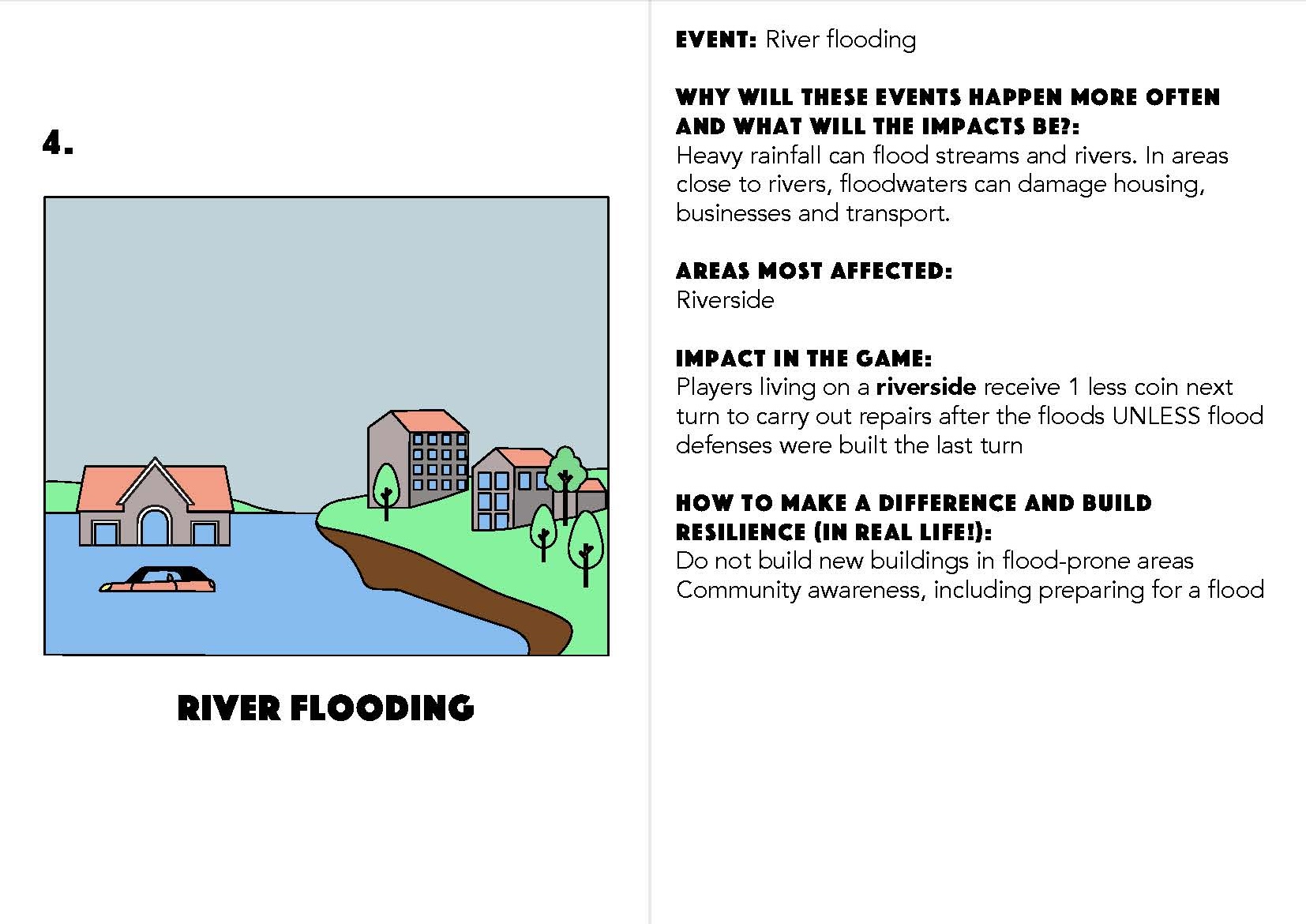 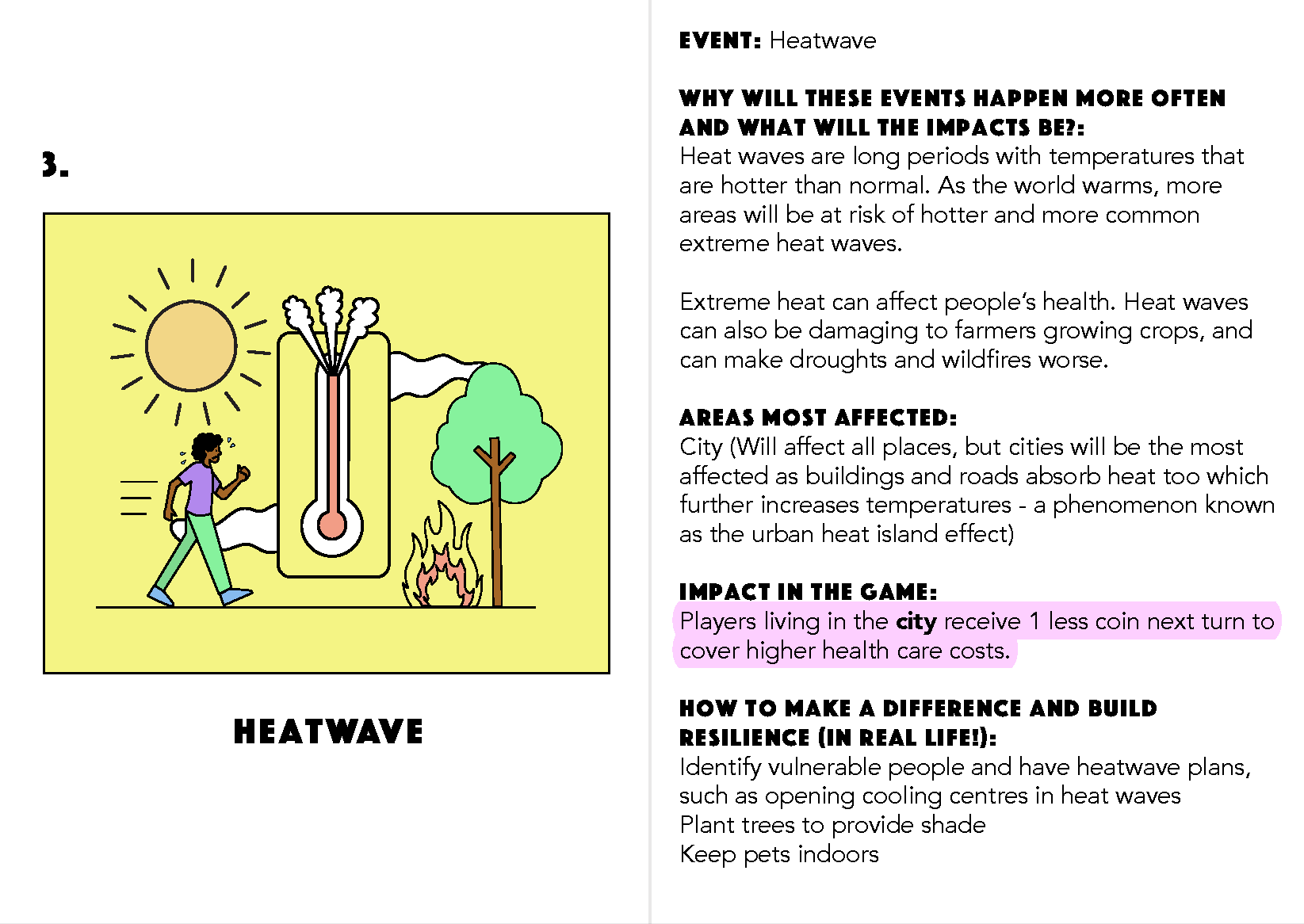 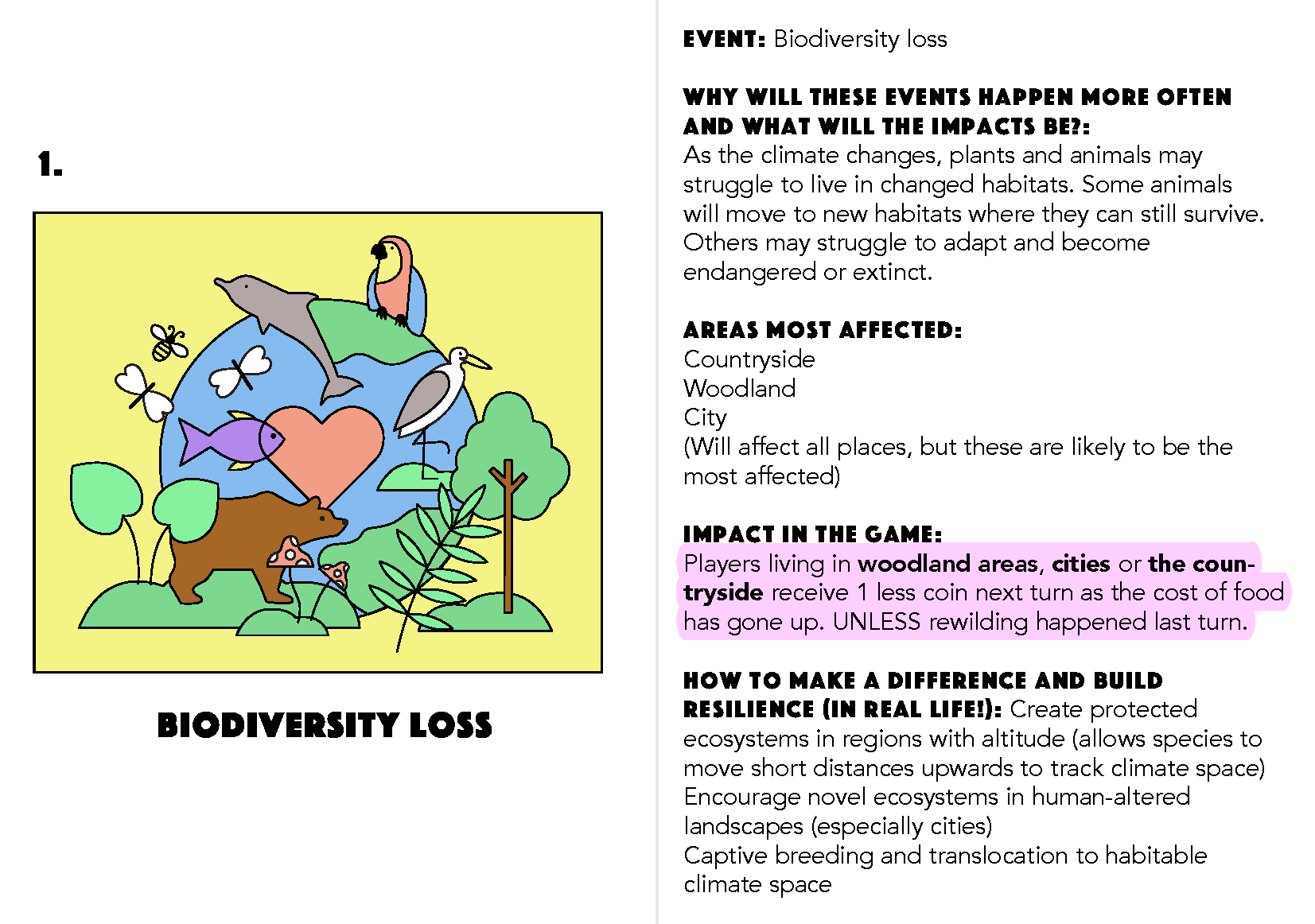 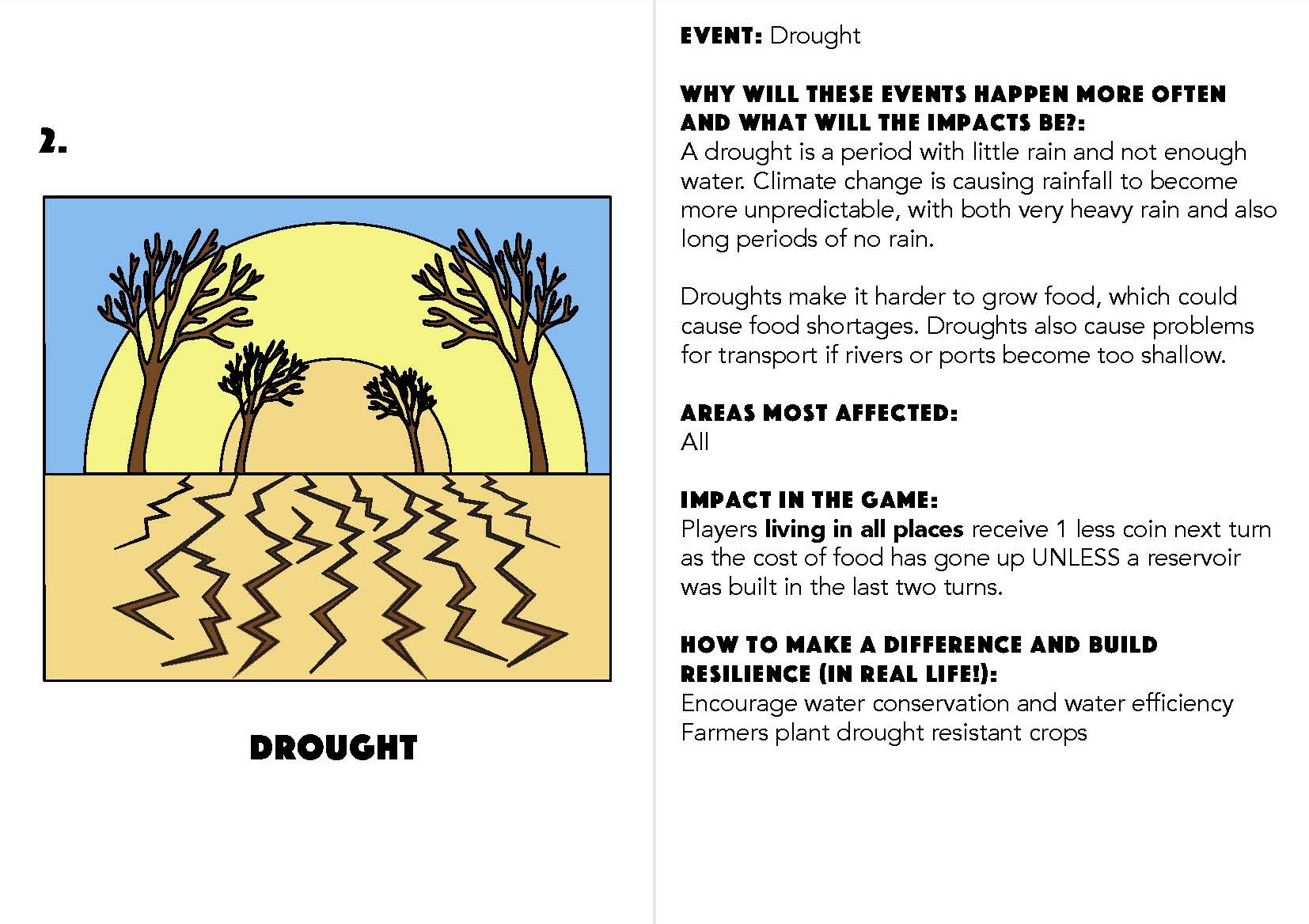 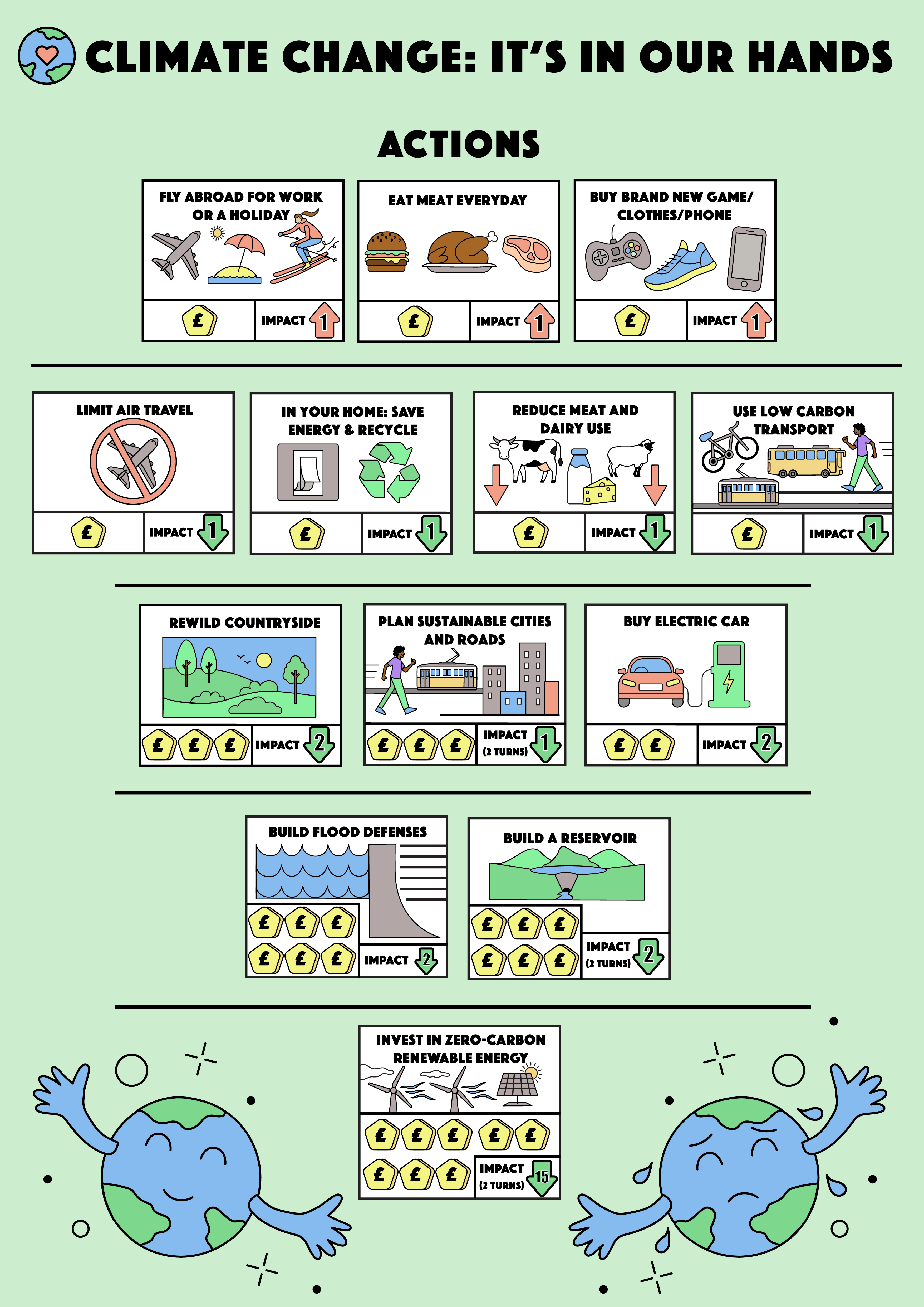 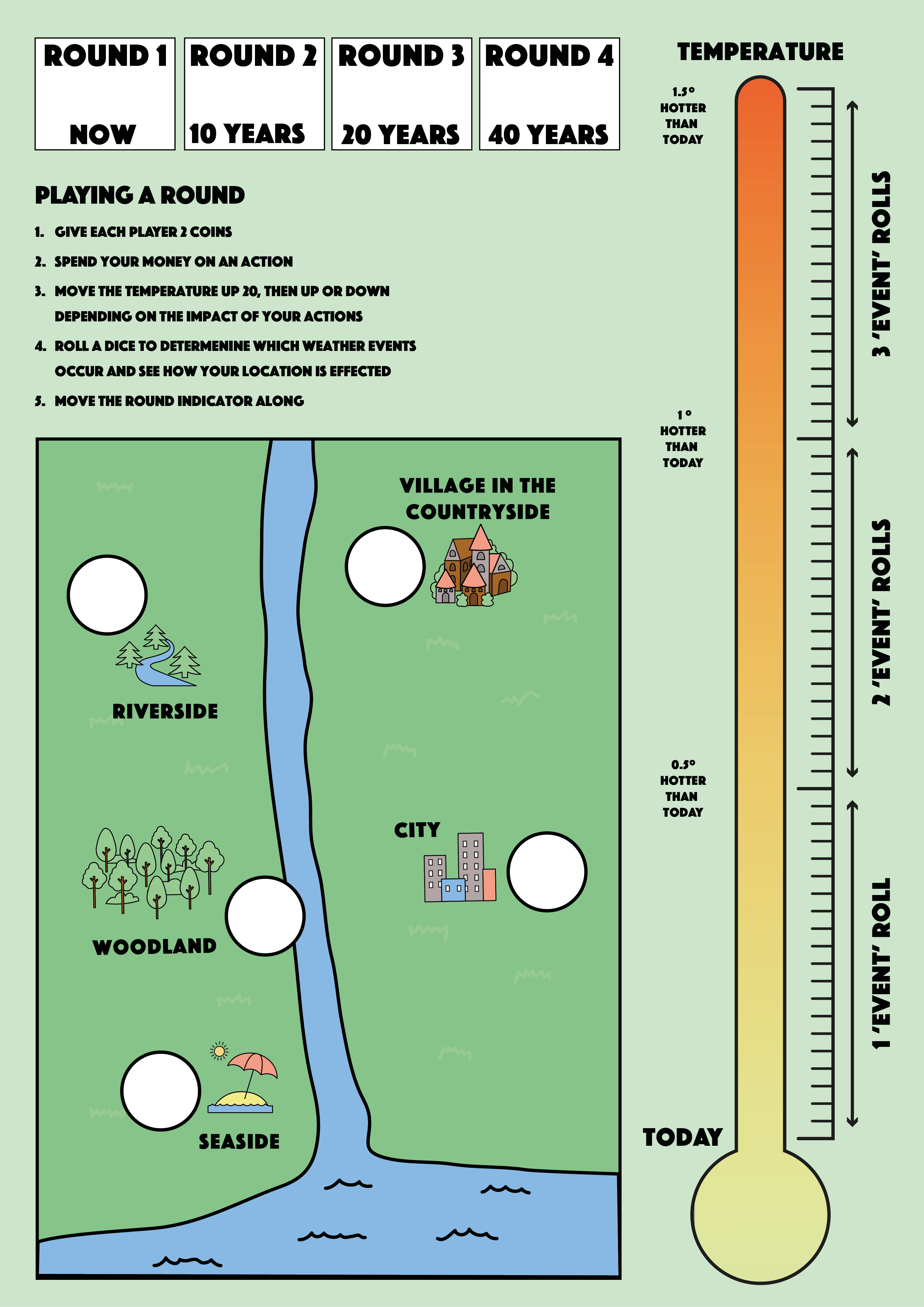 Setting up the game:
Lay out the 6 ‘Event Cards’

Each player should choose a place to live – place a House on your choice.
Place a counter in the Round 1: Now box, and a counter at the bottom of the thermometer.

Give each player two counters (coins).
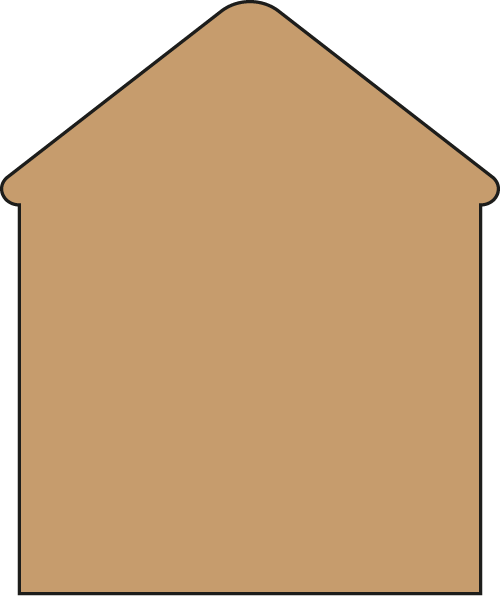 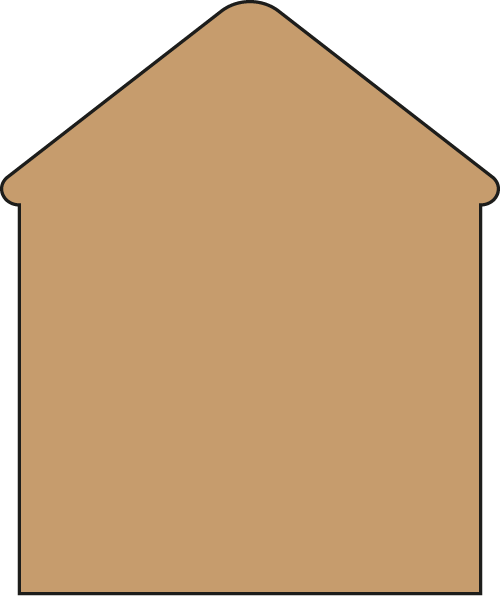 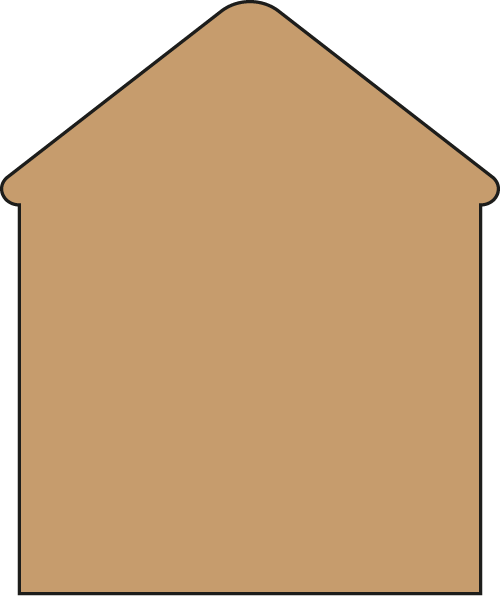 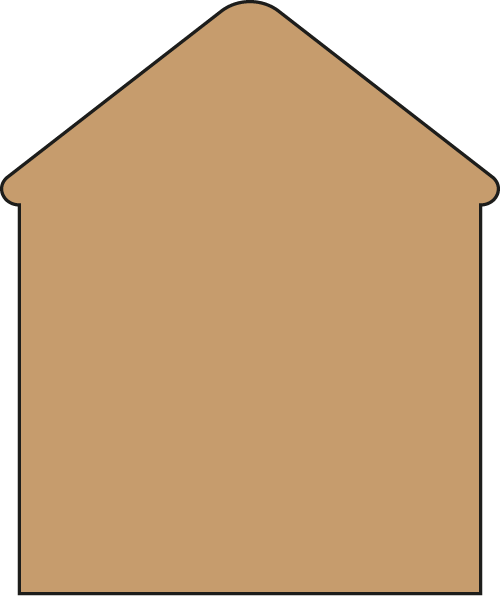 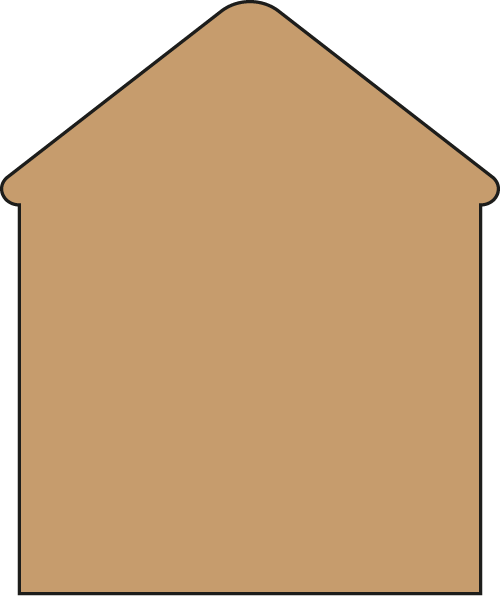 Round Counter
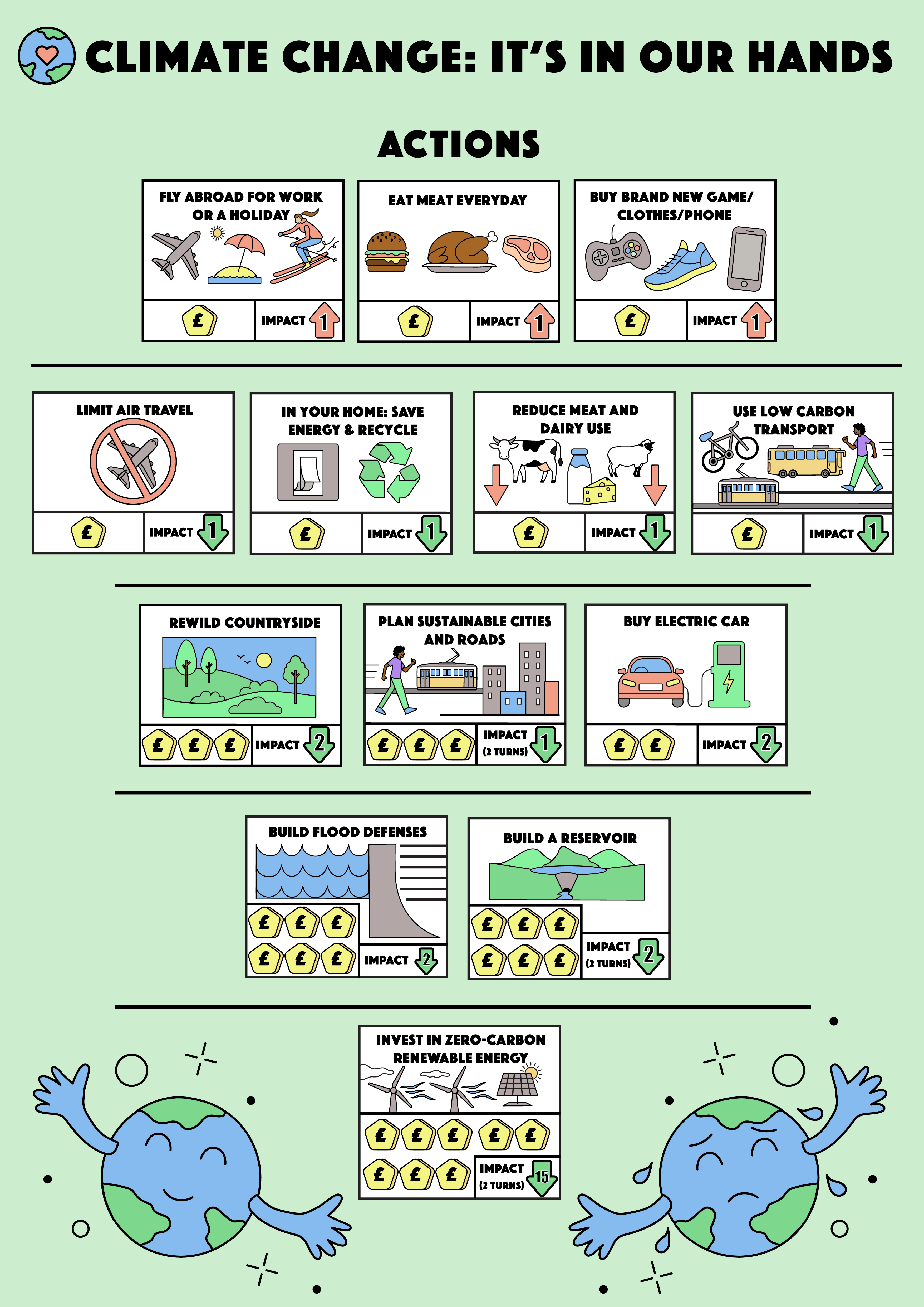 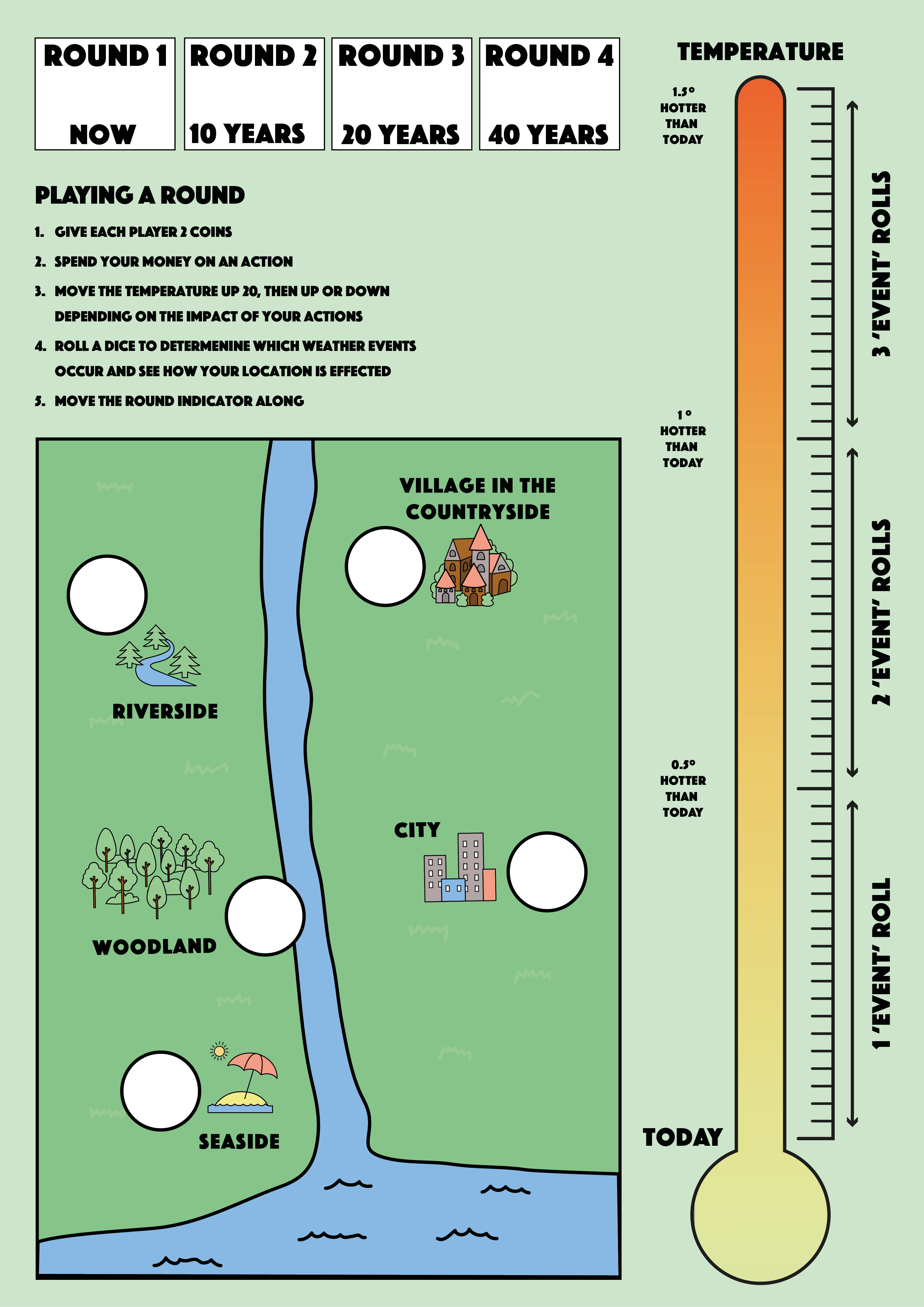 Setting up the game:
Lay out the 6 ‘Event Cards’

Each player should choose a place to live – place a token on your chosen location.
Place a counter in the ‘Round 1: Now box’, and a counter at the bottom of the thermometer.

Give each player two counters (coins).
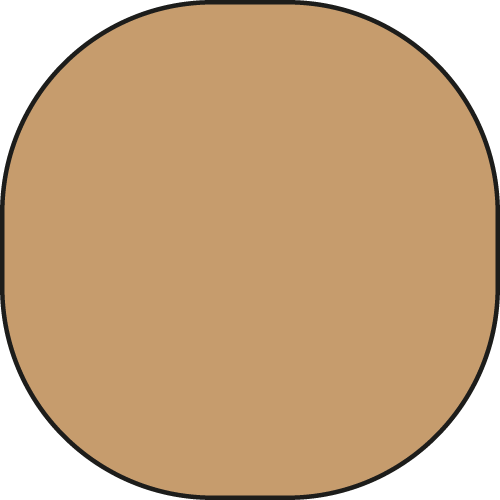 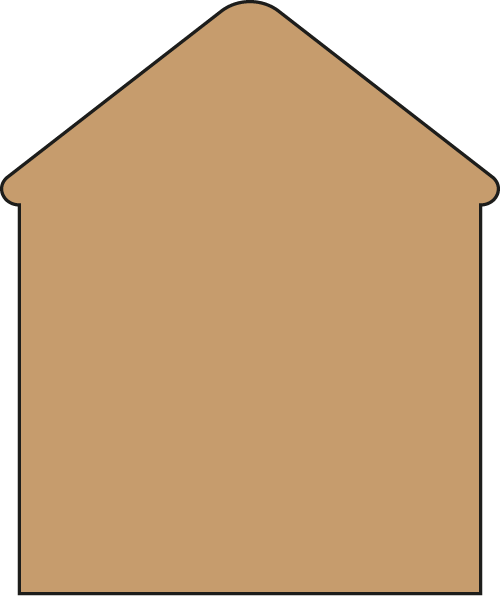 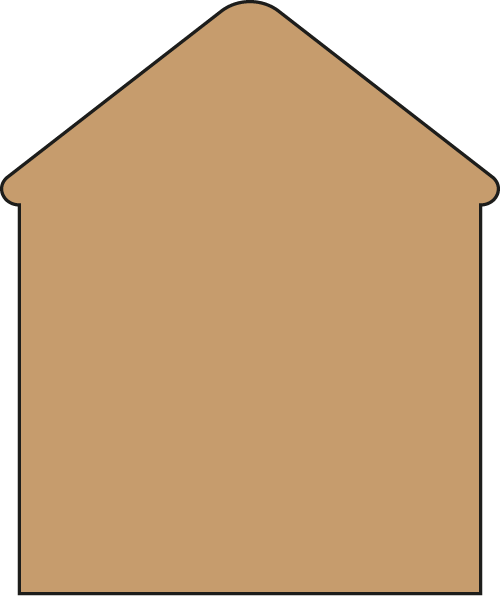 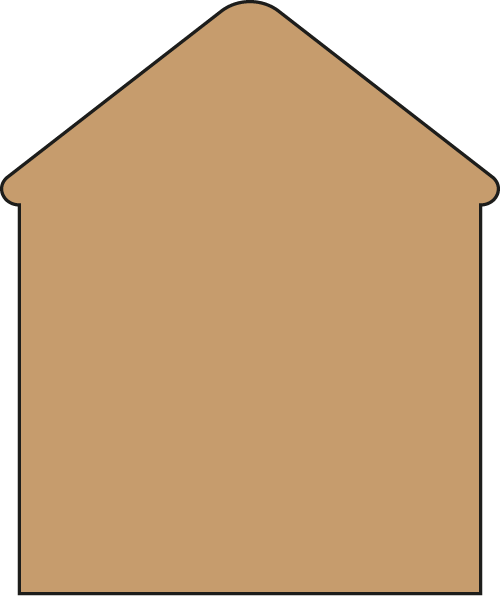 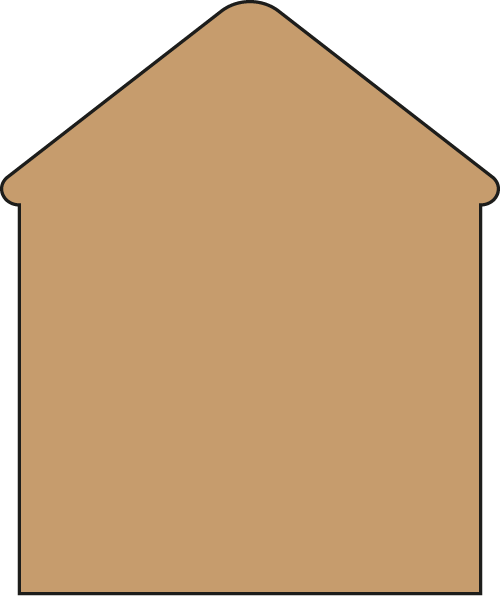 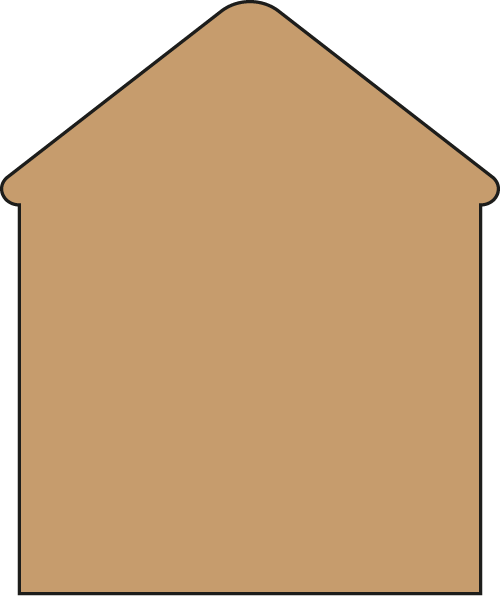 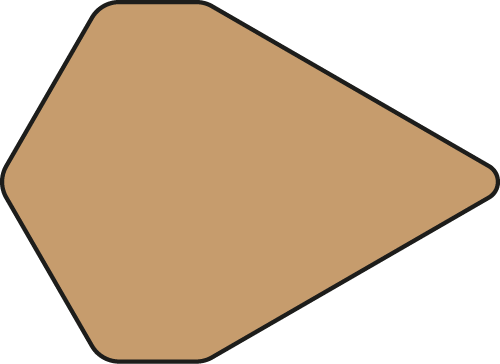 Temperature Marker
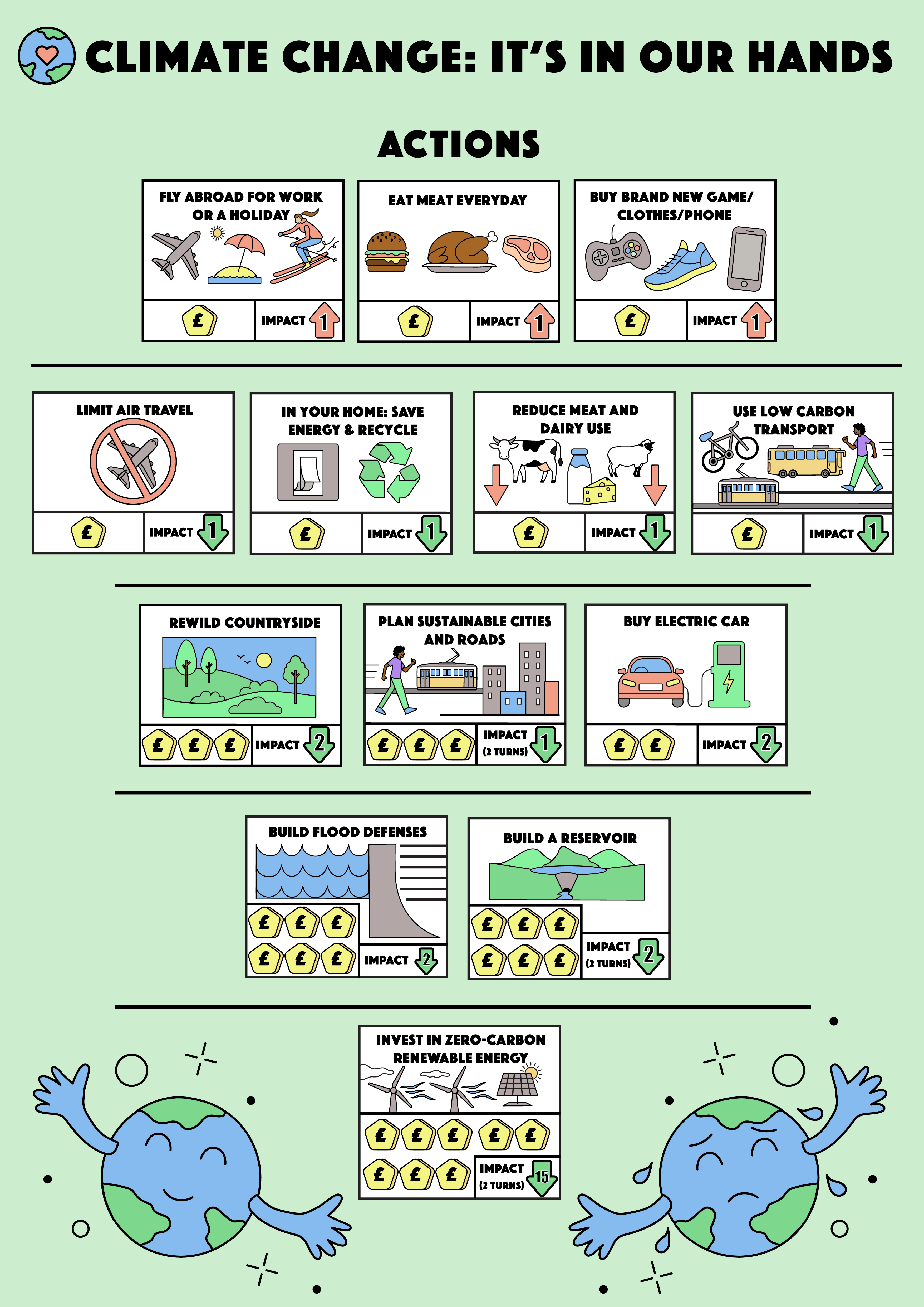 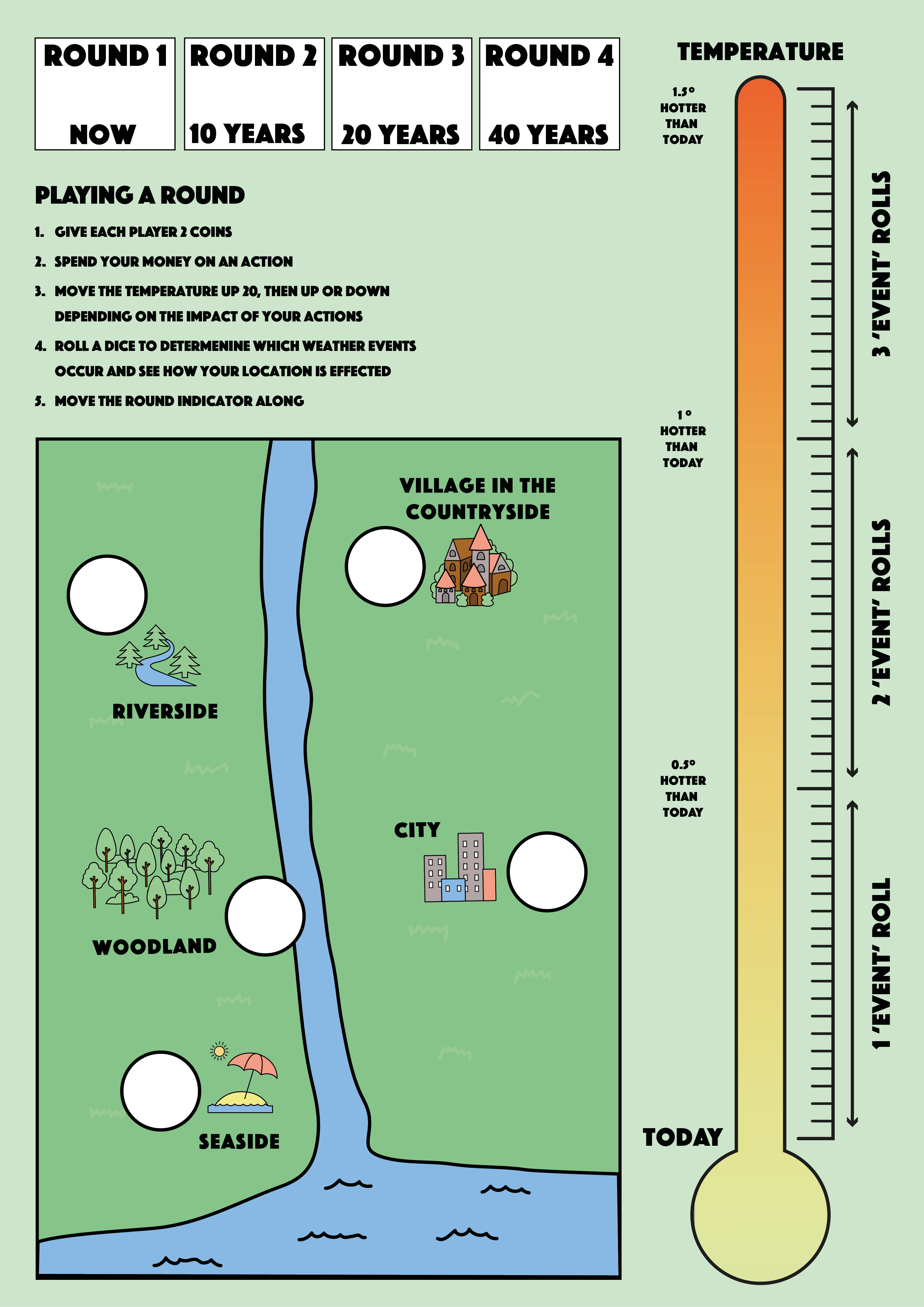 Setting up the game:
Lay out the 6 ‘Event Cards’

Each player should choose a place to live – place a token on your chosen location.
Place a counter in the Round 1: Now box, and a counter at the bottom of the thermometer.

Give each player two coins.
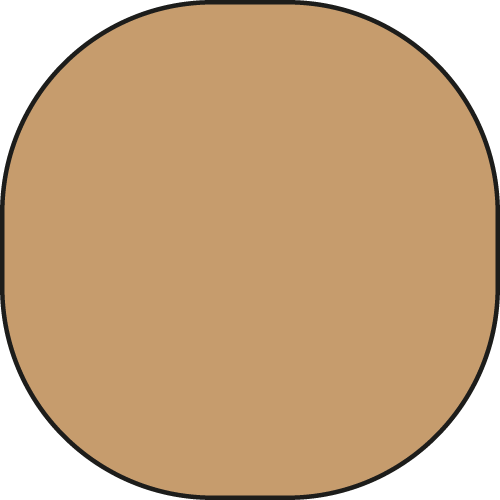 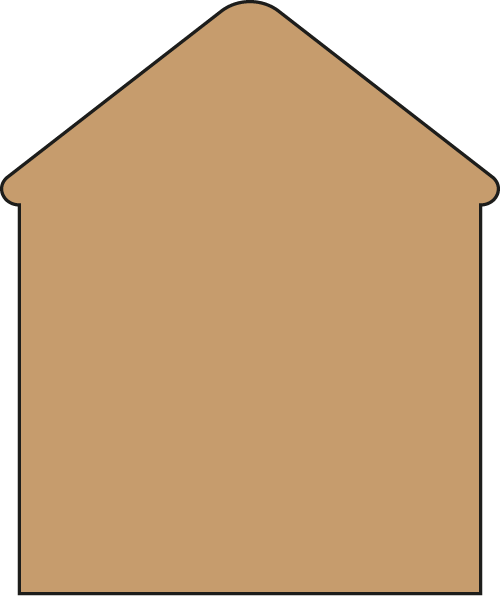 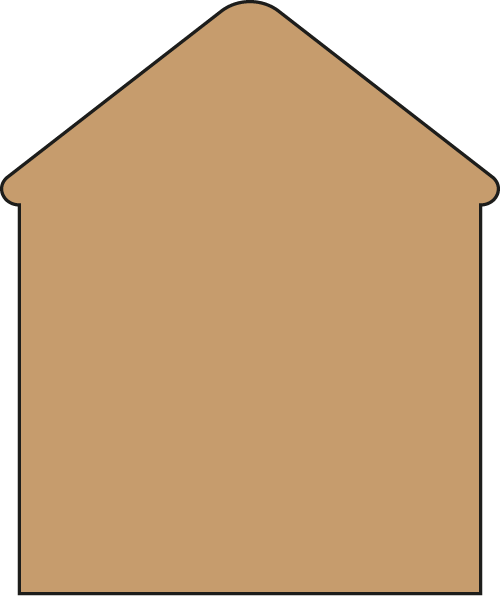 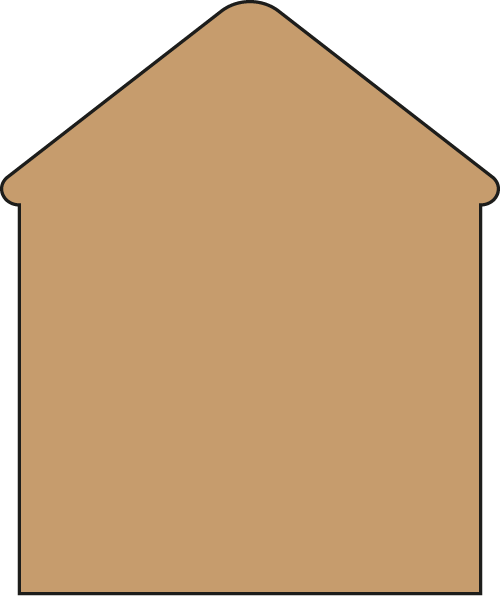 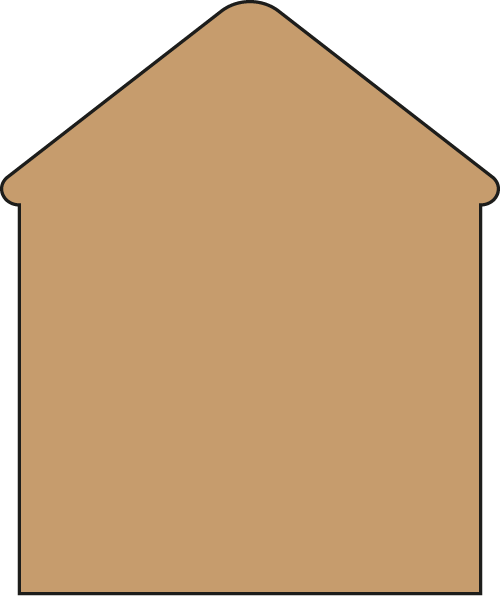 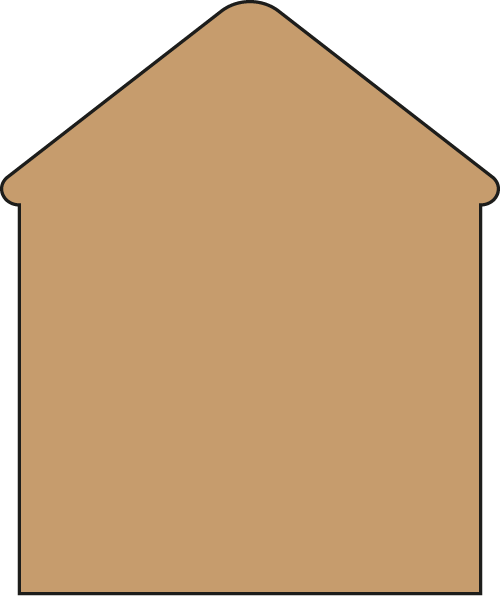 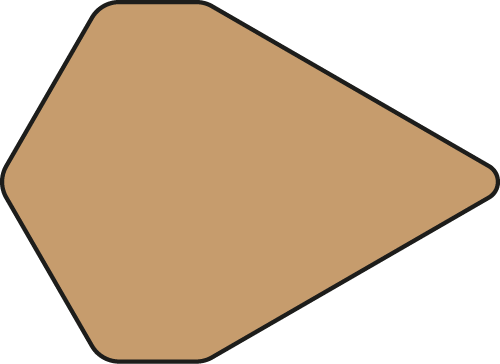 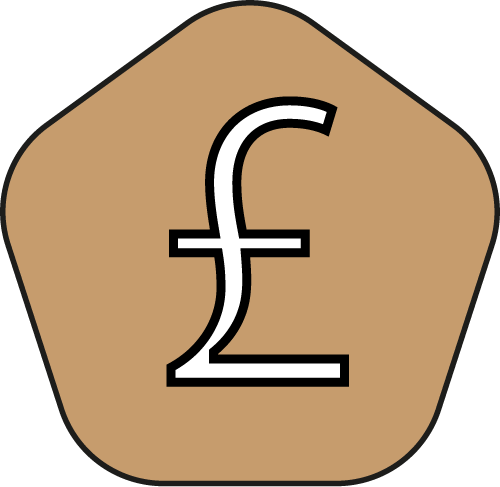 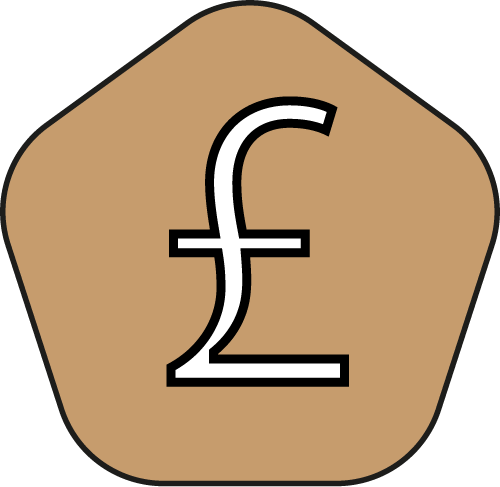 Playing the game…

The game is played over 4 rounds, round one is now, and each round is 10 years in the future.

Your job is to work together to limit the rise in temperature that, the lower your end temperature the better you have done!
Each round…
Get your money, this is 2 coins per player.
Chose how to spend your money and place it on the actions.
Once everyone has placed their coins, work out the impact.
Increase the temperature.
Roll the dice to find out your weather events.
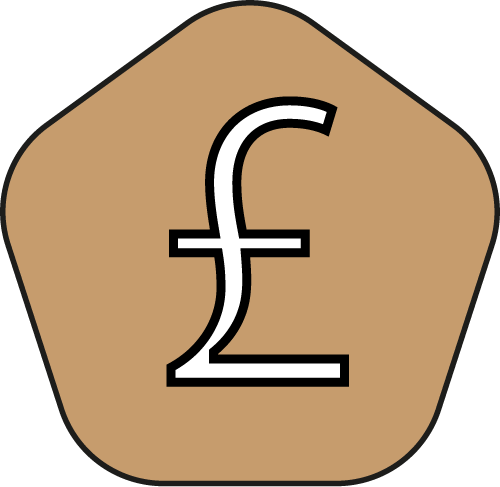 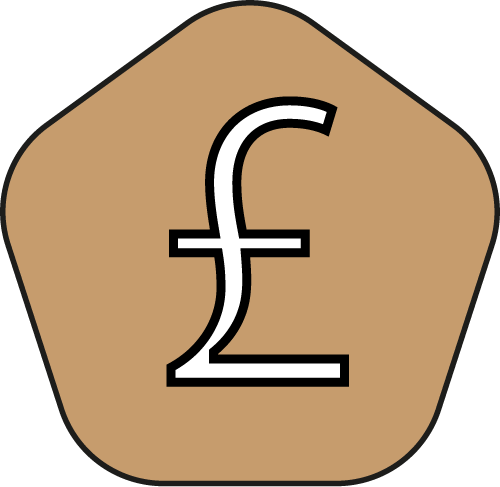 Each round…
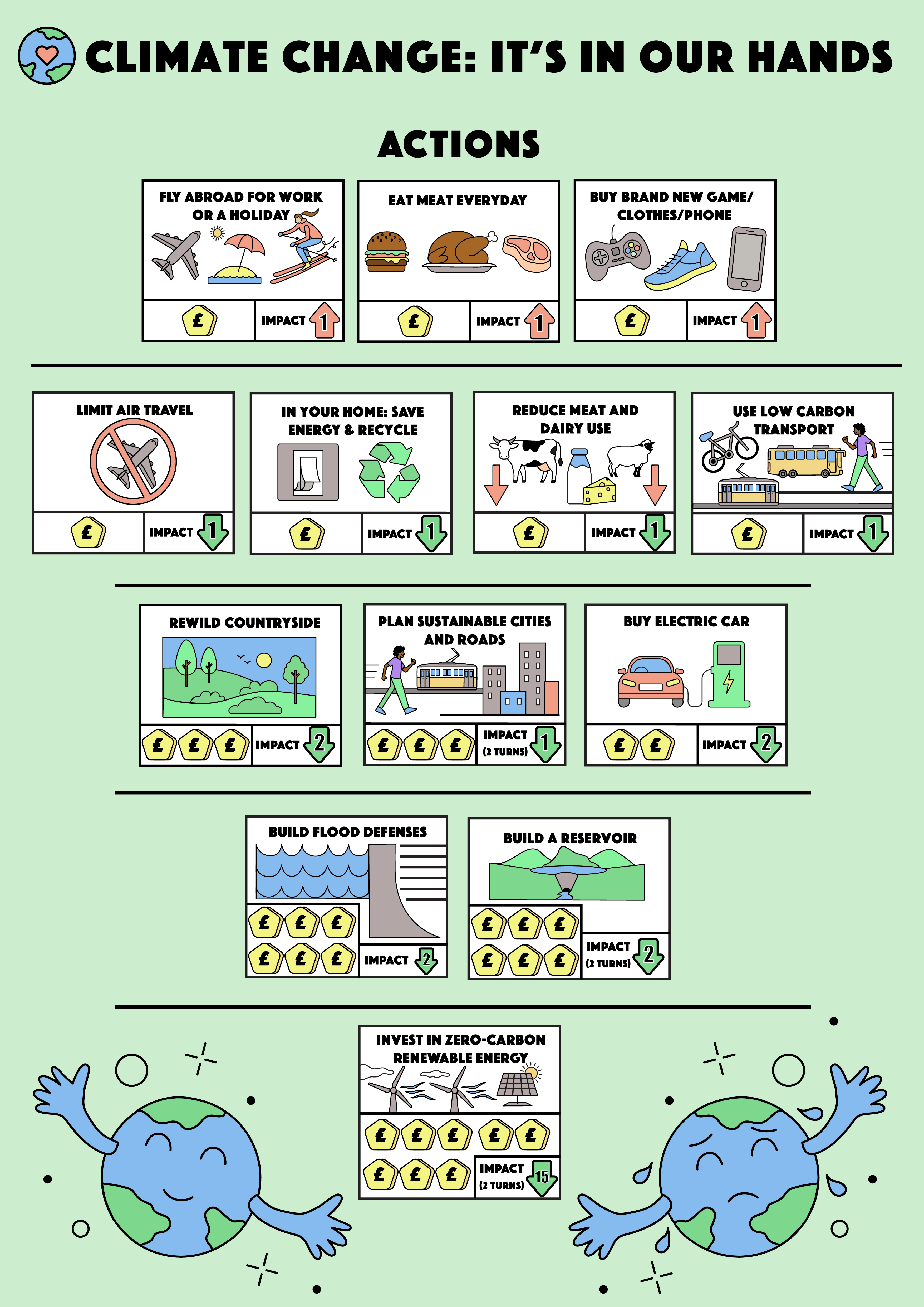 Get your money, this is 2 coins per player.
Chose how to spend or save your money and place it on the actions.
Once everyone has placed their coins, work out the impact.
Increase the temperature.
Roll the dice to find out your weather events.
Each round…
Get your money, this is 2 coins per player.
Chose how to spend your money and place it on the actions.
Once everyone has placed their coins, work out the impact.
Increase the temperature by 20 and then add or take away your impact.
Roll the dice to find out your weather events.
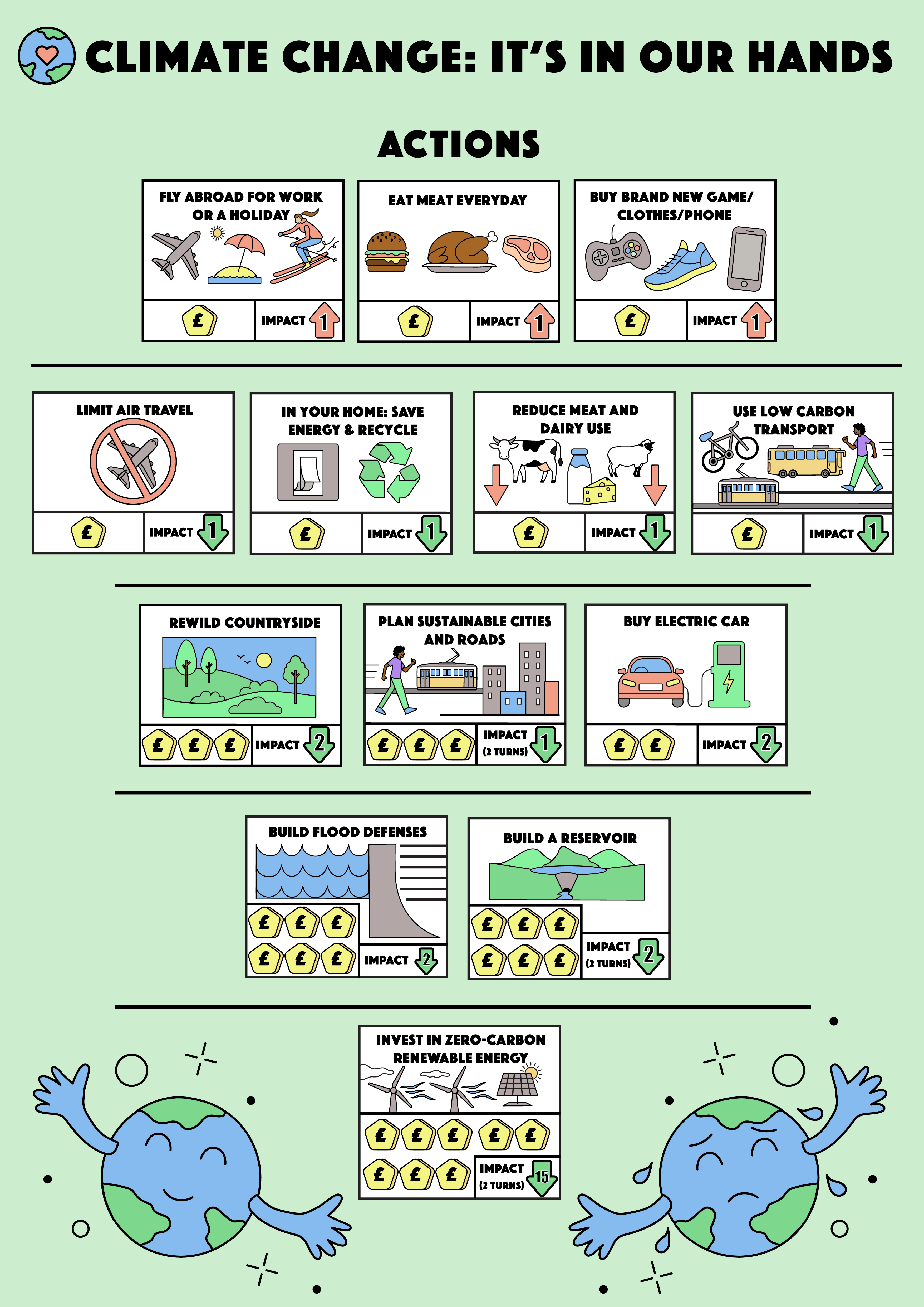 Each round…
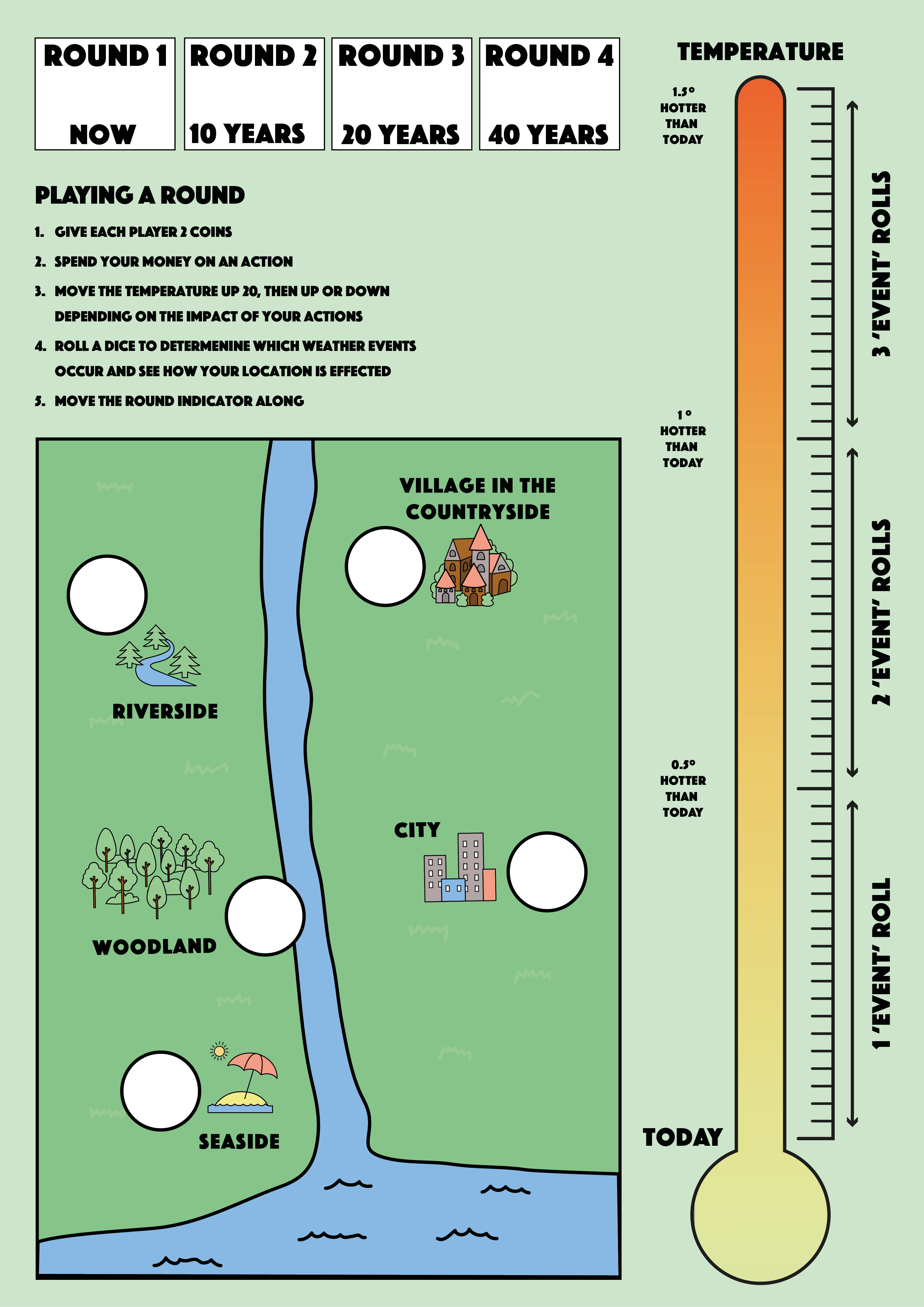 Get your money, this is 2 coins per player.
Chose how to spend your money and place it on the actions.
Once everyone has placed their coins, work out the impact.
Increase the temperature by 20 and then add (red – go up) or take away (green – go down) your impact.
Roll the dice to find out your weather events.
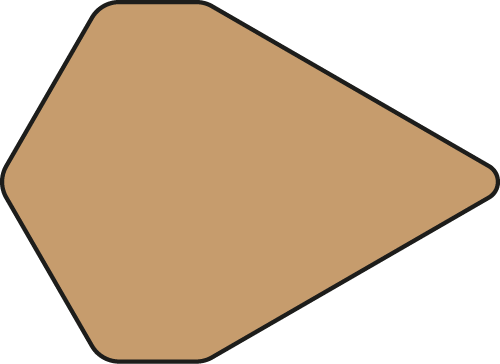 Each round…
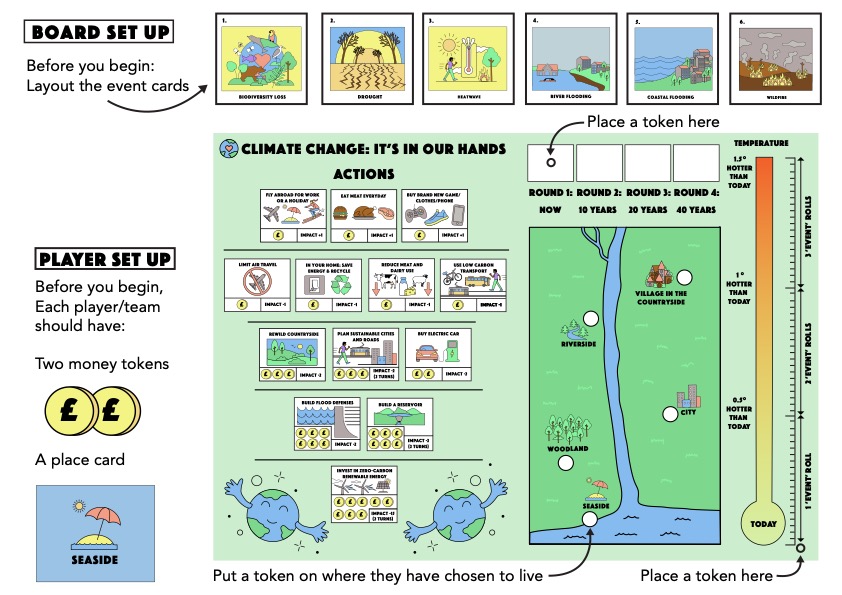 Get your money, this is 2 coins per player.
Chose how to spend your money and place it on the actions.
Once everyone has placed their coins, work out the impact.
Increase the temperature by 20 and then add or take away your impact.
Roll the dice to find out your weather events.
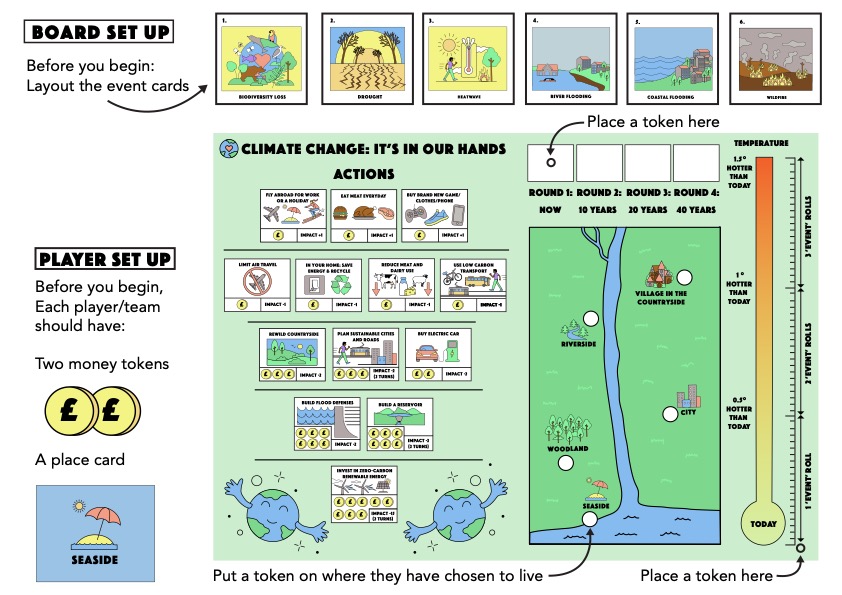 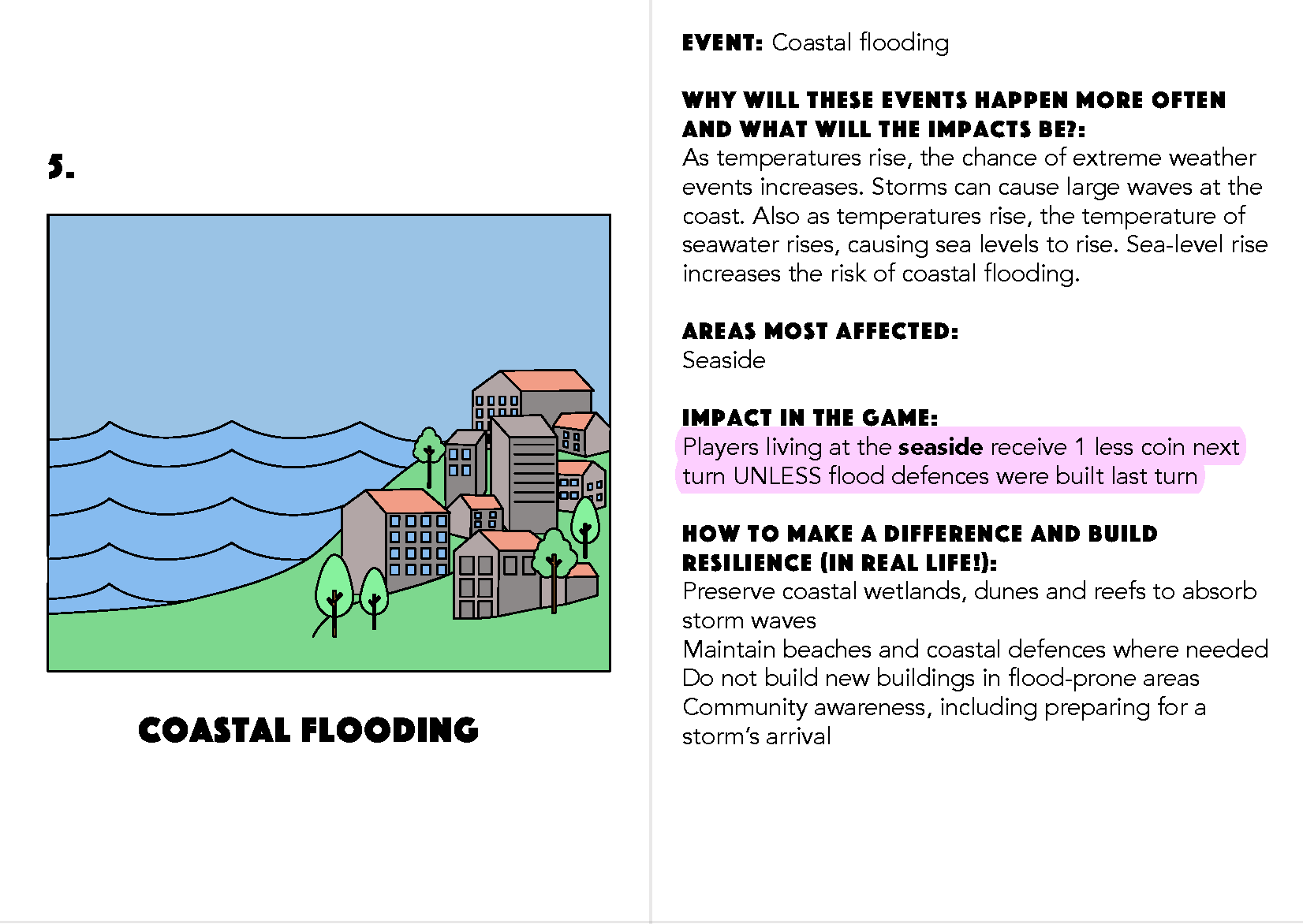 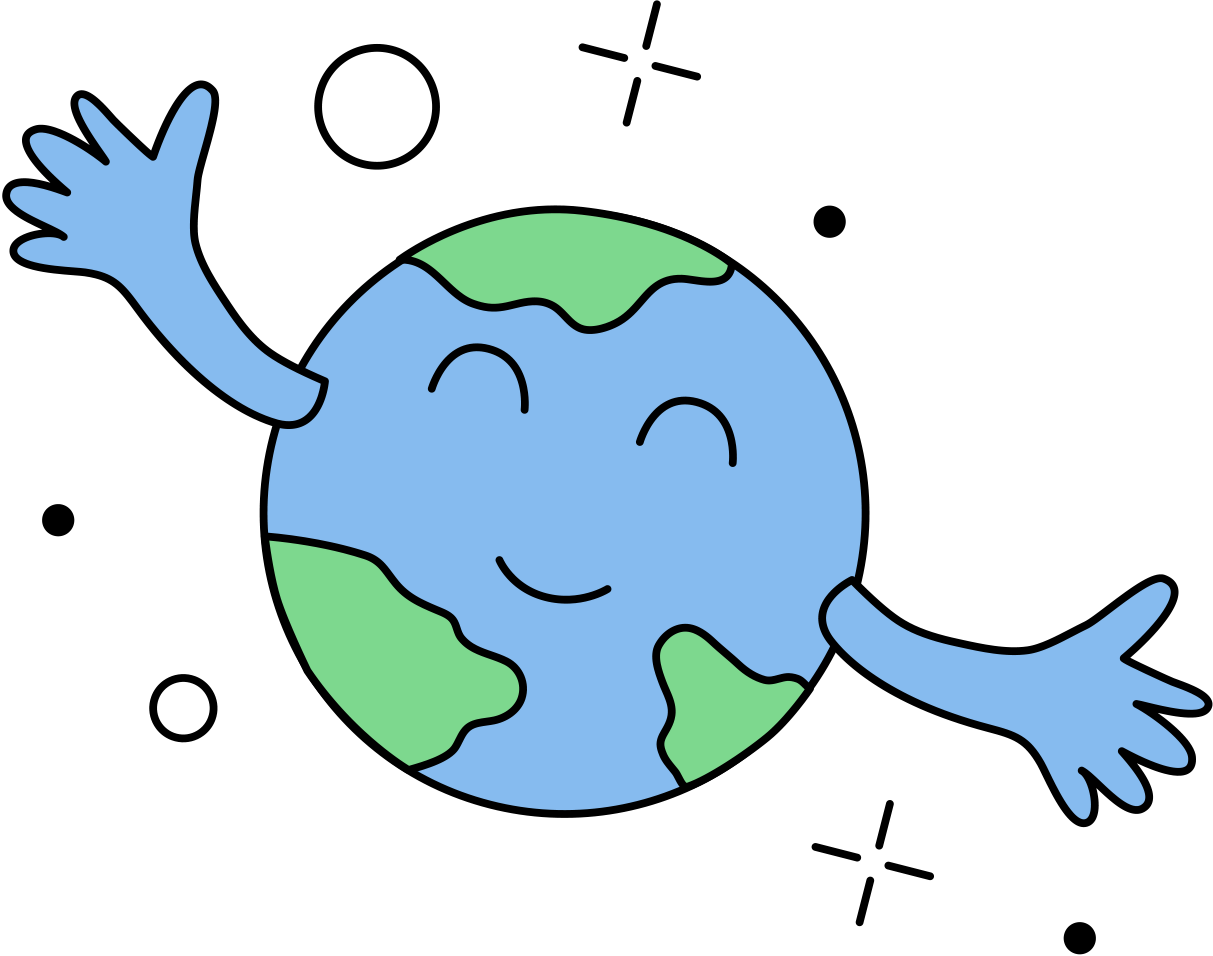 Round 1Round 2Round 3Round 4
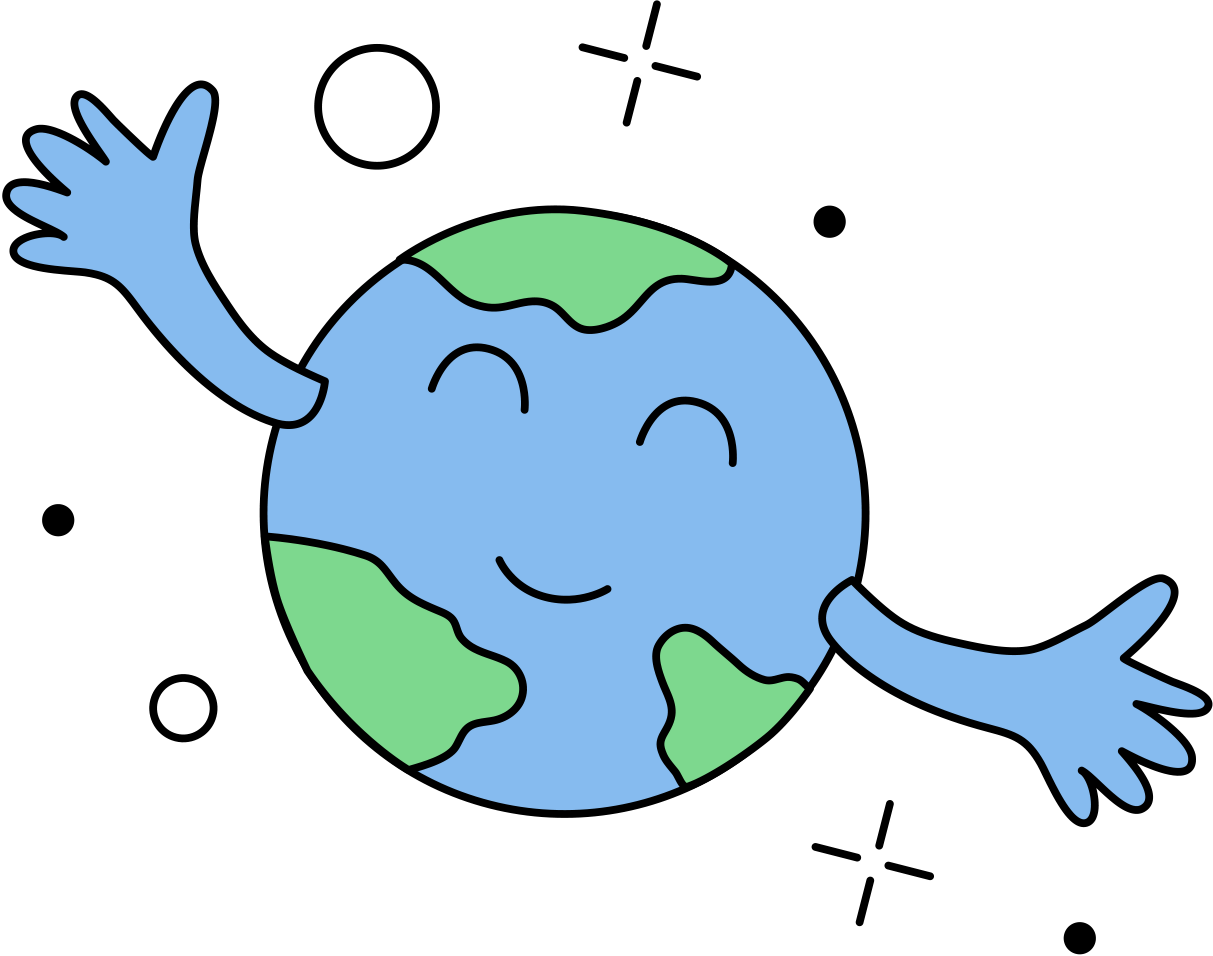 Round 1Round 2Round 3Round 4
Round 1Round 2Round 3Round 4
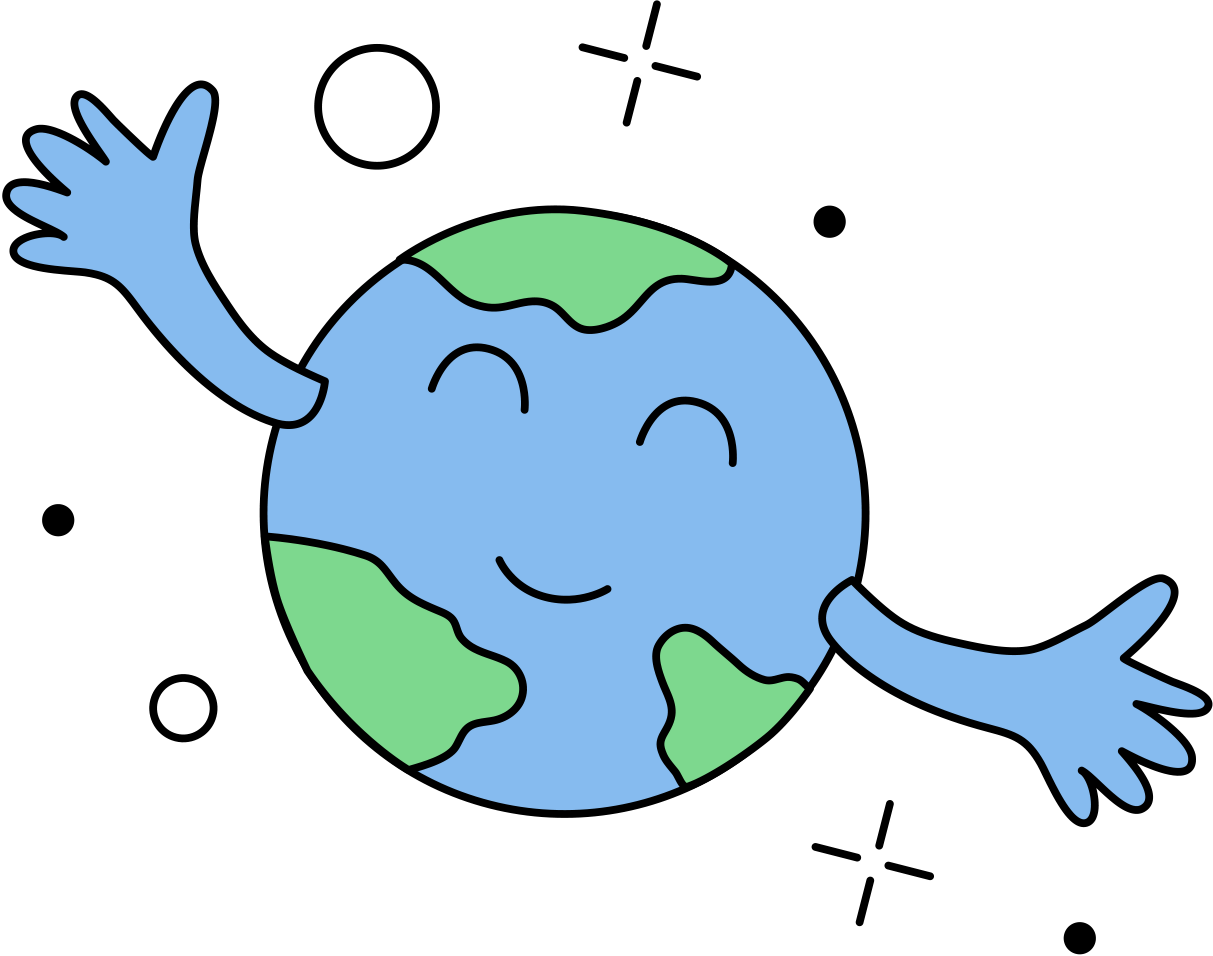 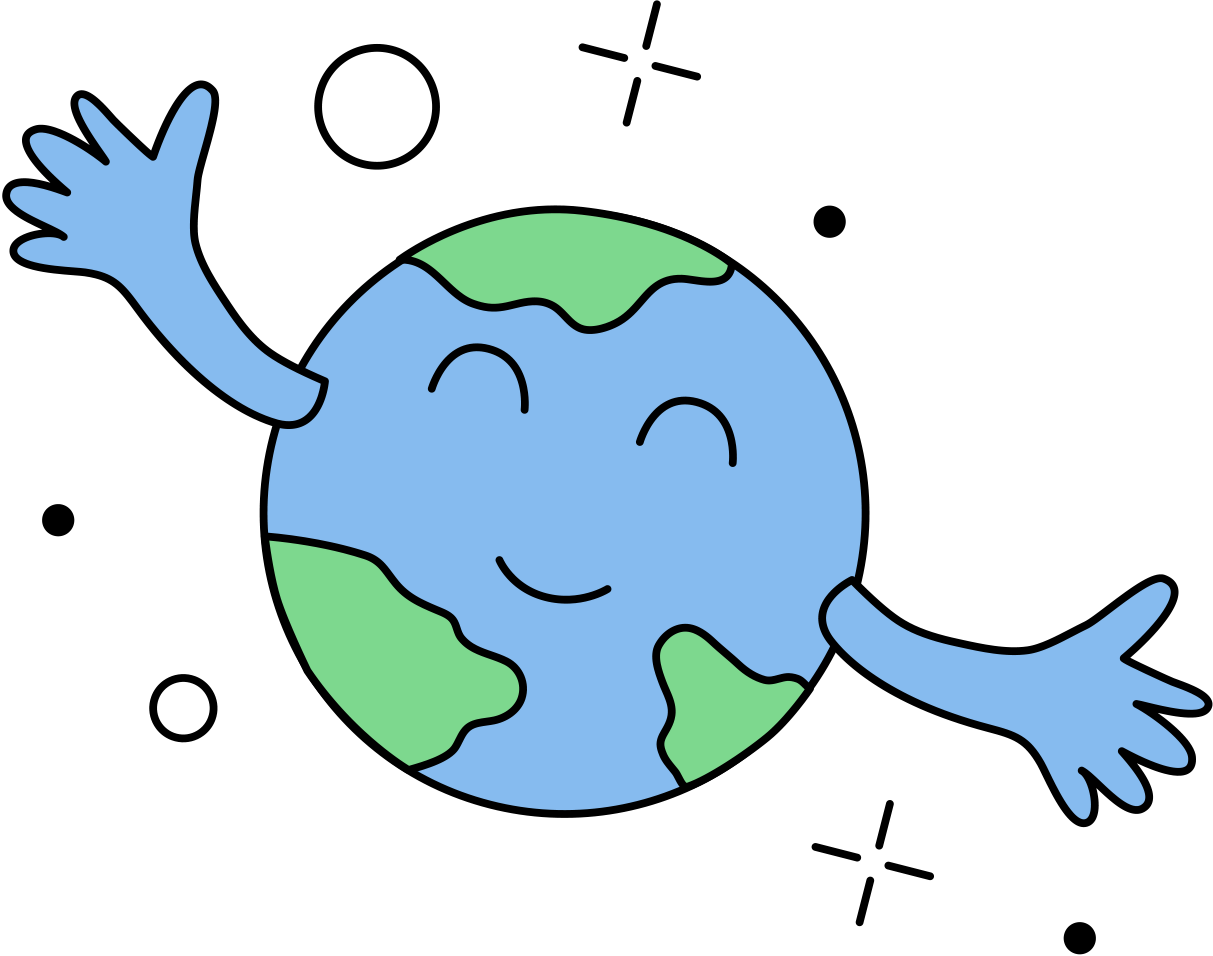 Round 1Round 2Round 3Round 4*       *final round!
?
End of game 1,how well did youdo?
We’re going to play again!This time talk aboutyour strategy as a groupbefore you play.
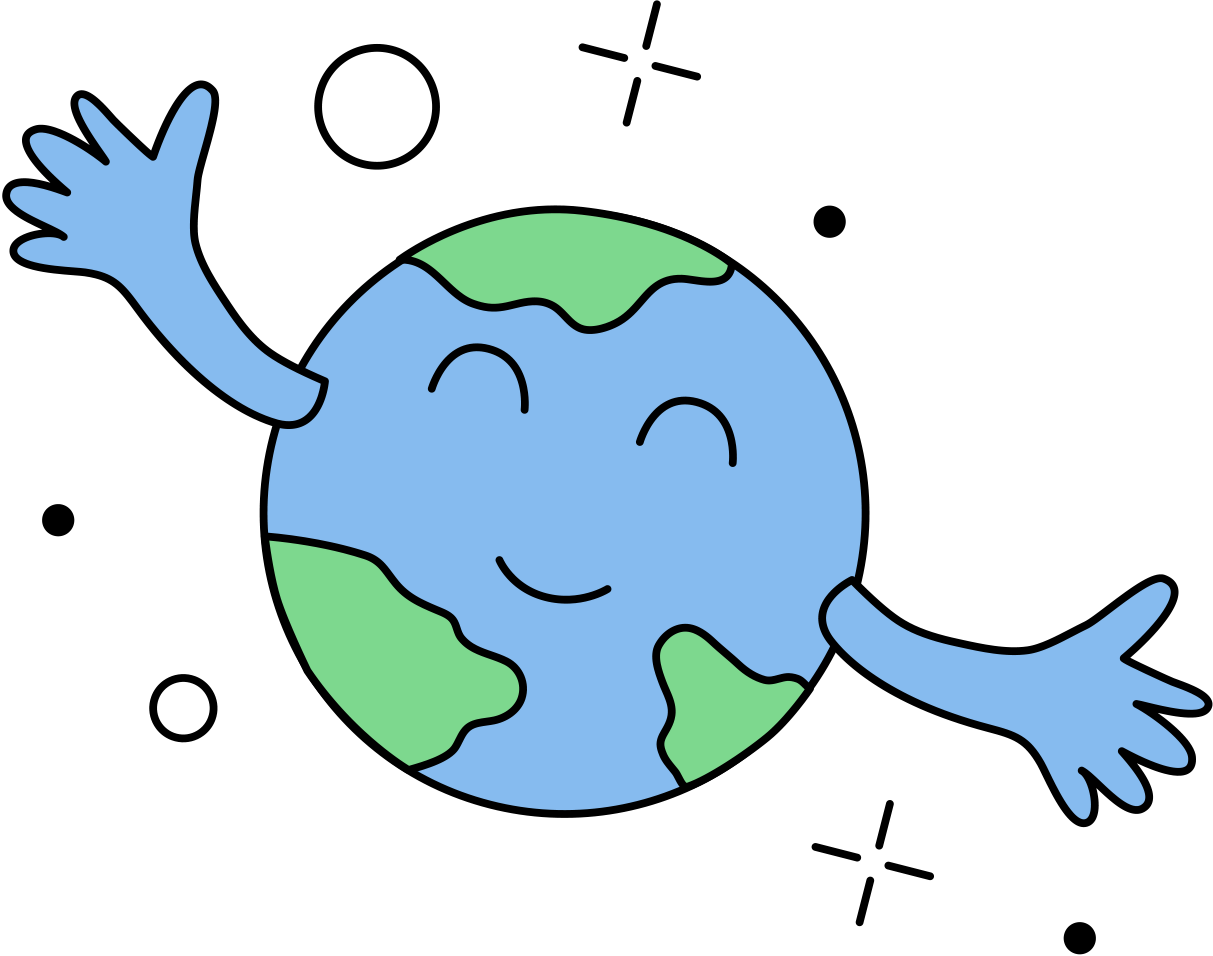 Round 1Round 2Round 3Round 4
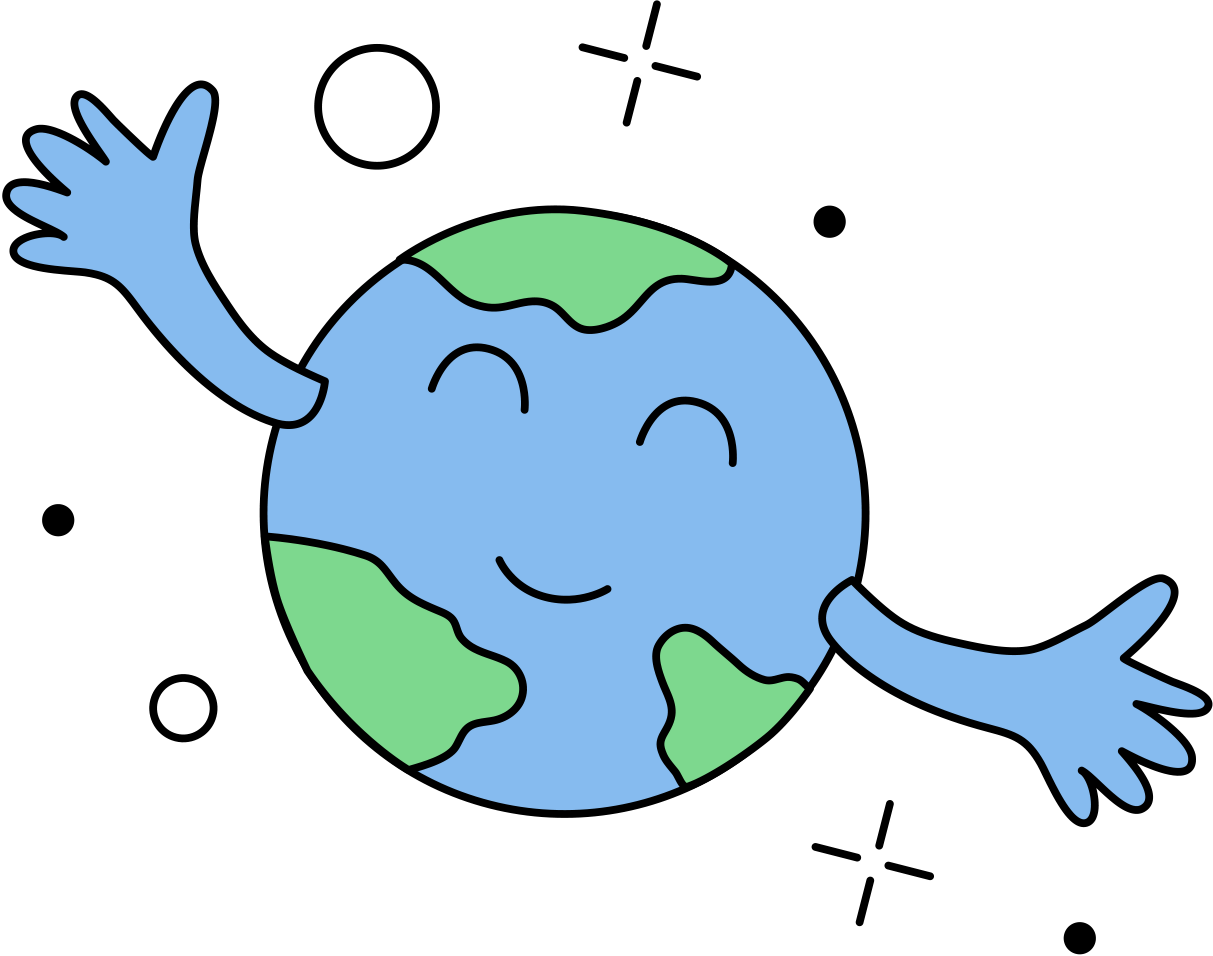 Round 1Round 2Round 3Round 4
Round 1Round 2Round 3Round 4
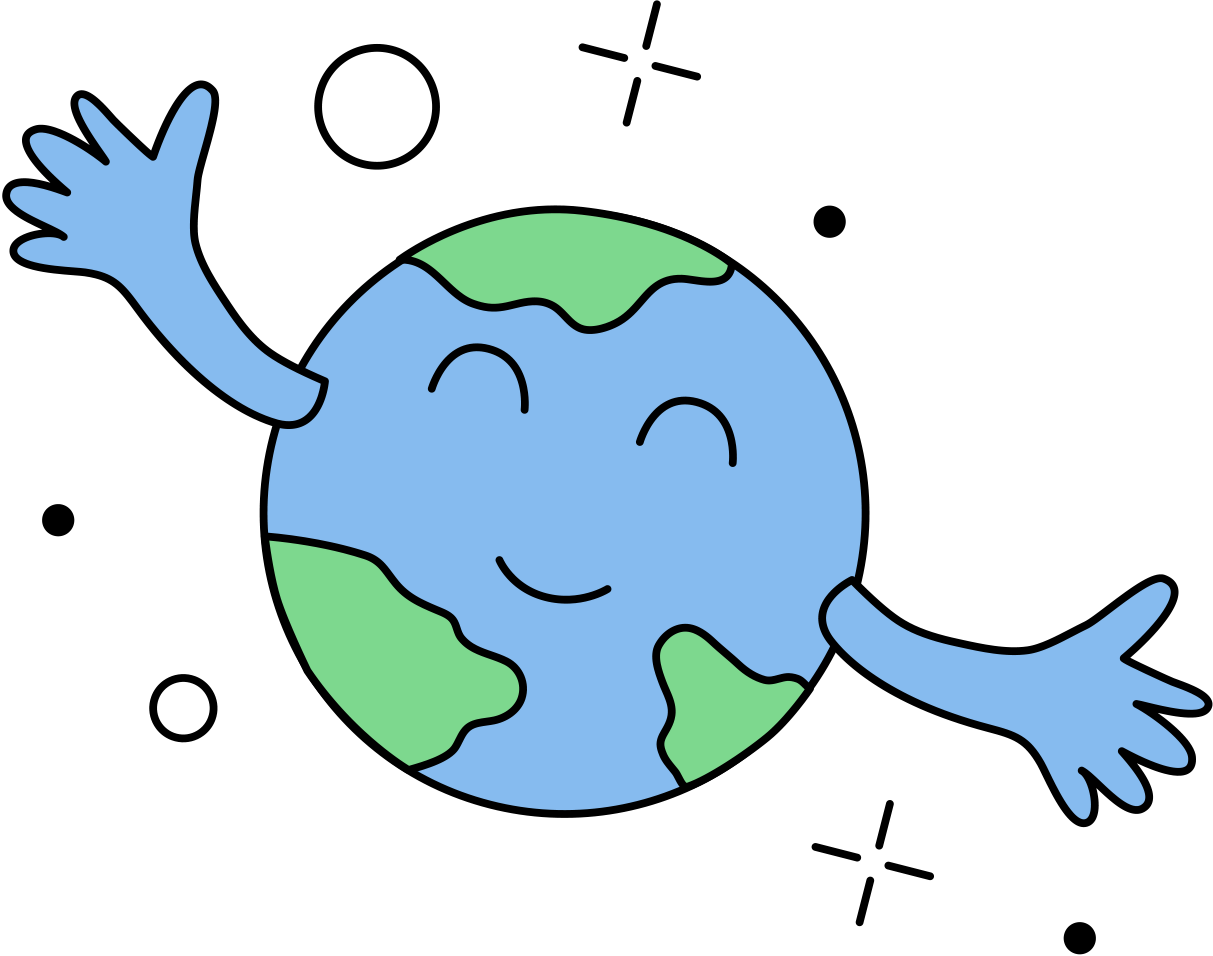 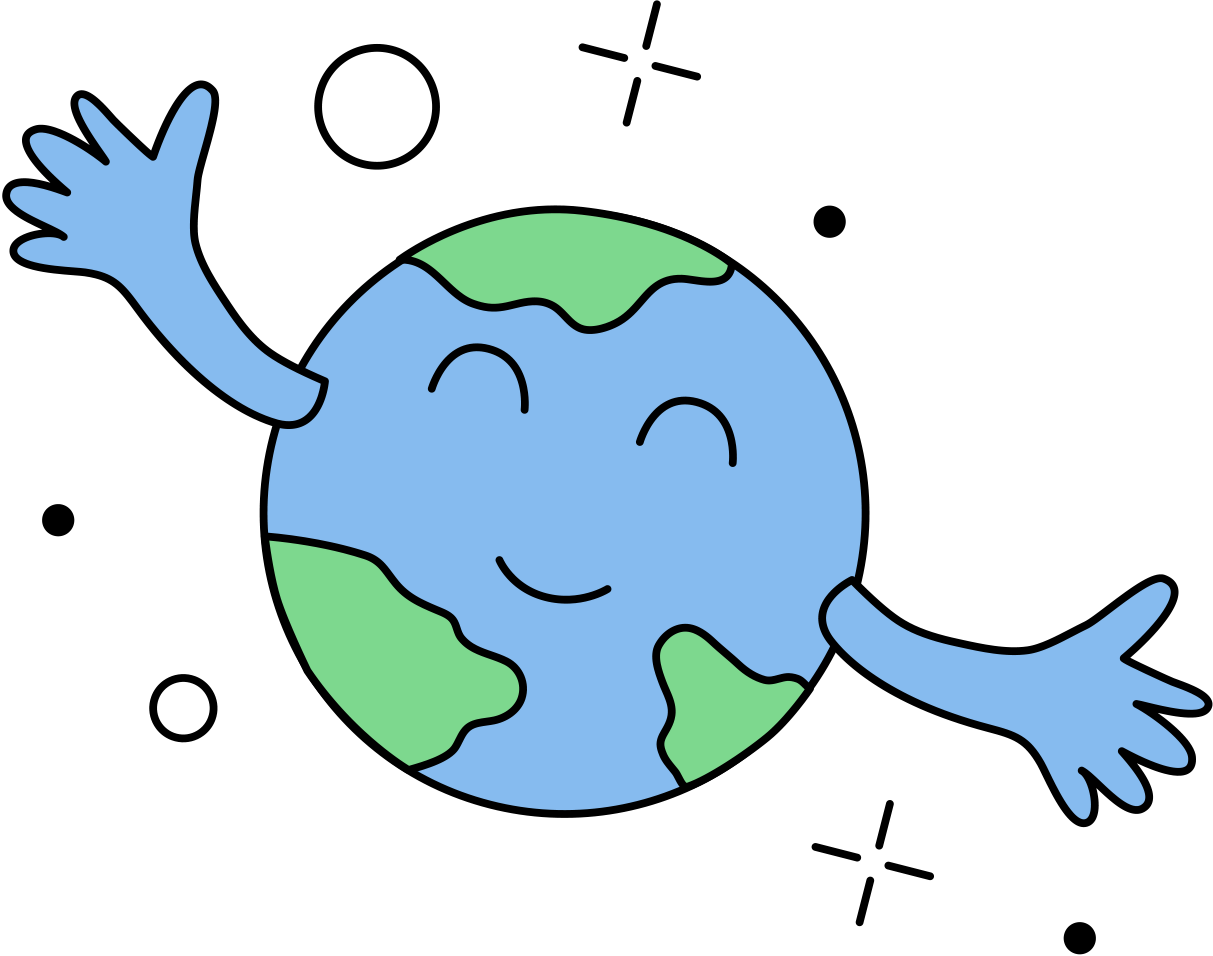 Round 1Round 2Round 3Round 4*       *final round!
Climate Change: It’s in Our Hands
What have you learned about our actions and how they impact on the climate?
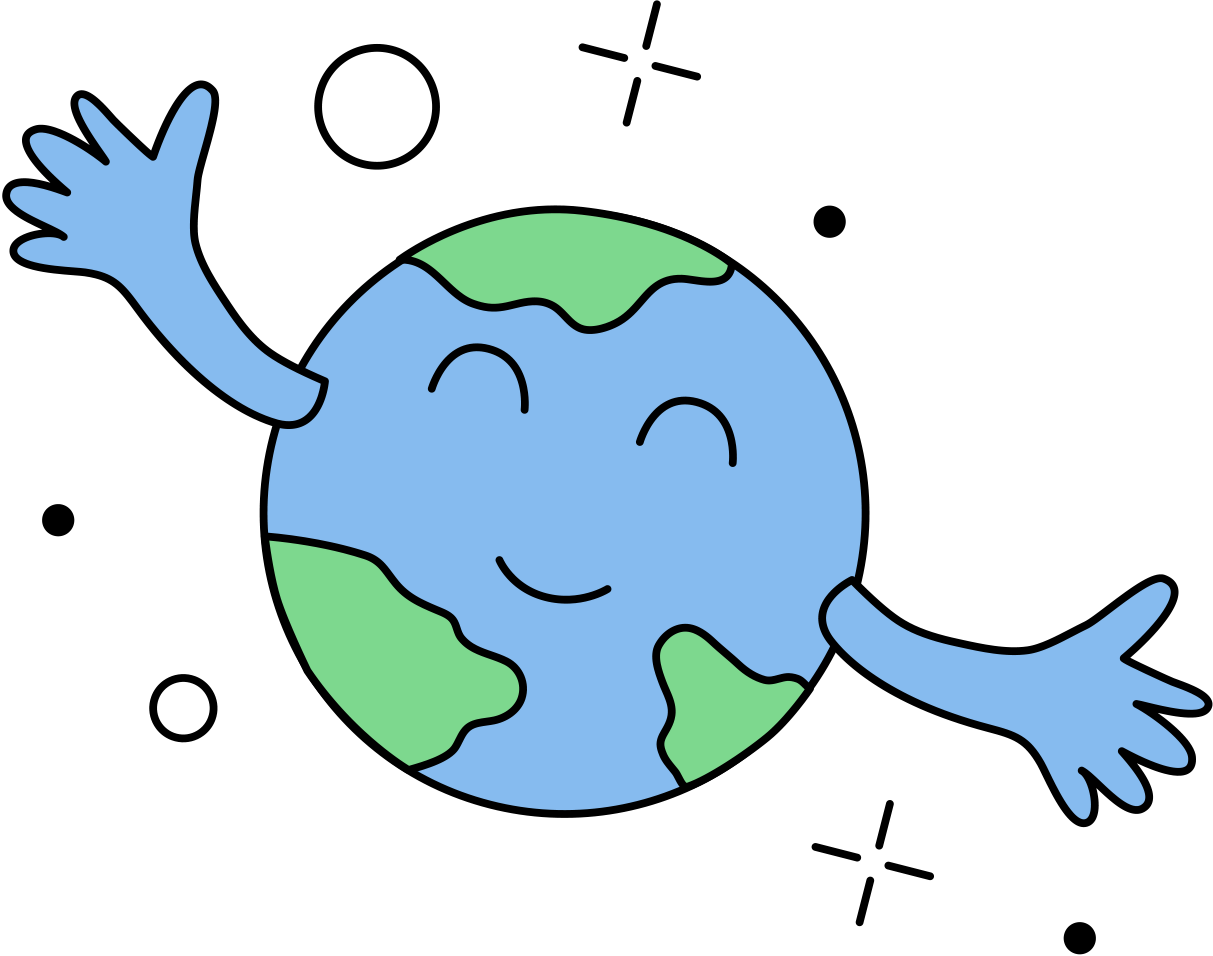 What is better?
Actions Now 
or 
Actions Later
What is better?
Individual Actions
or 
Collective Actions
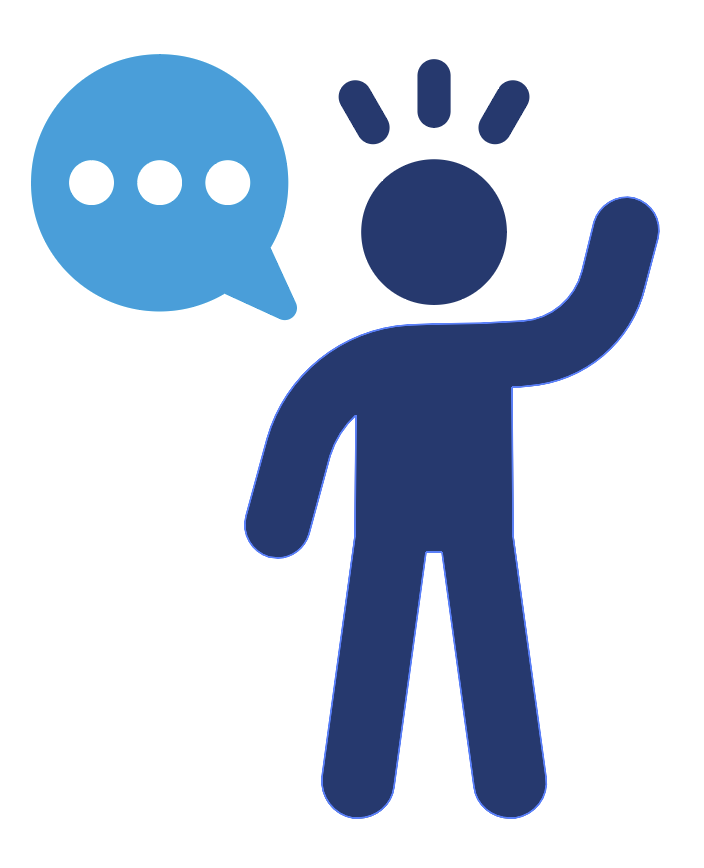 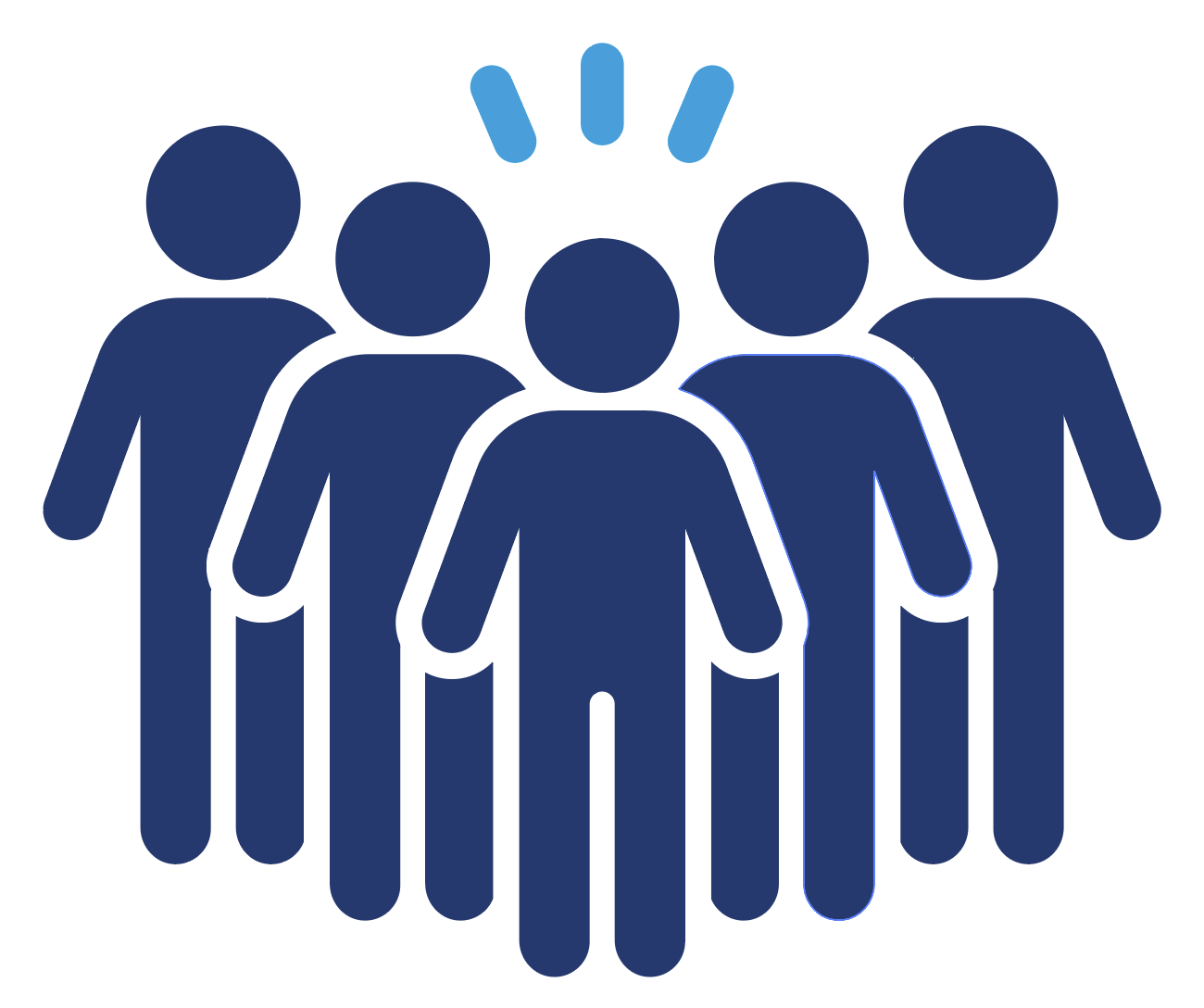